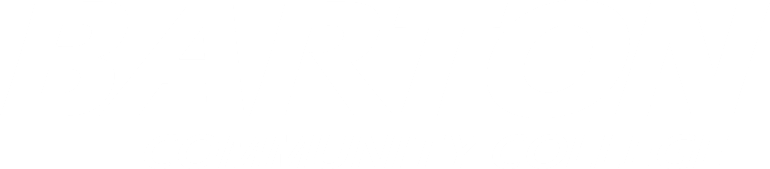 APPROVER GUIDE FOR LEAVE REPORTS
1
Go to www.bartonccc.edu
MyBarton Portal
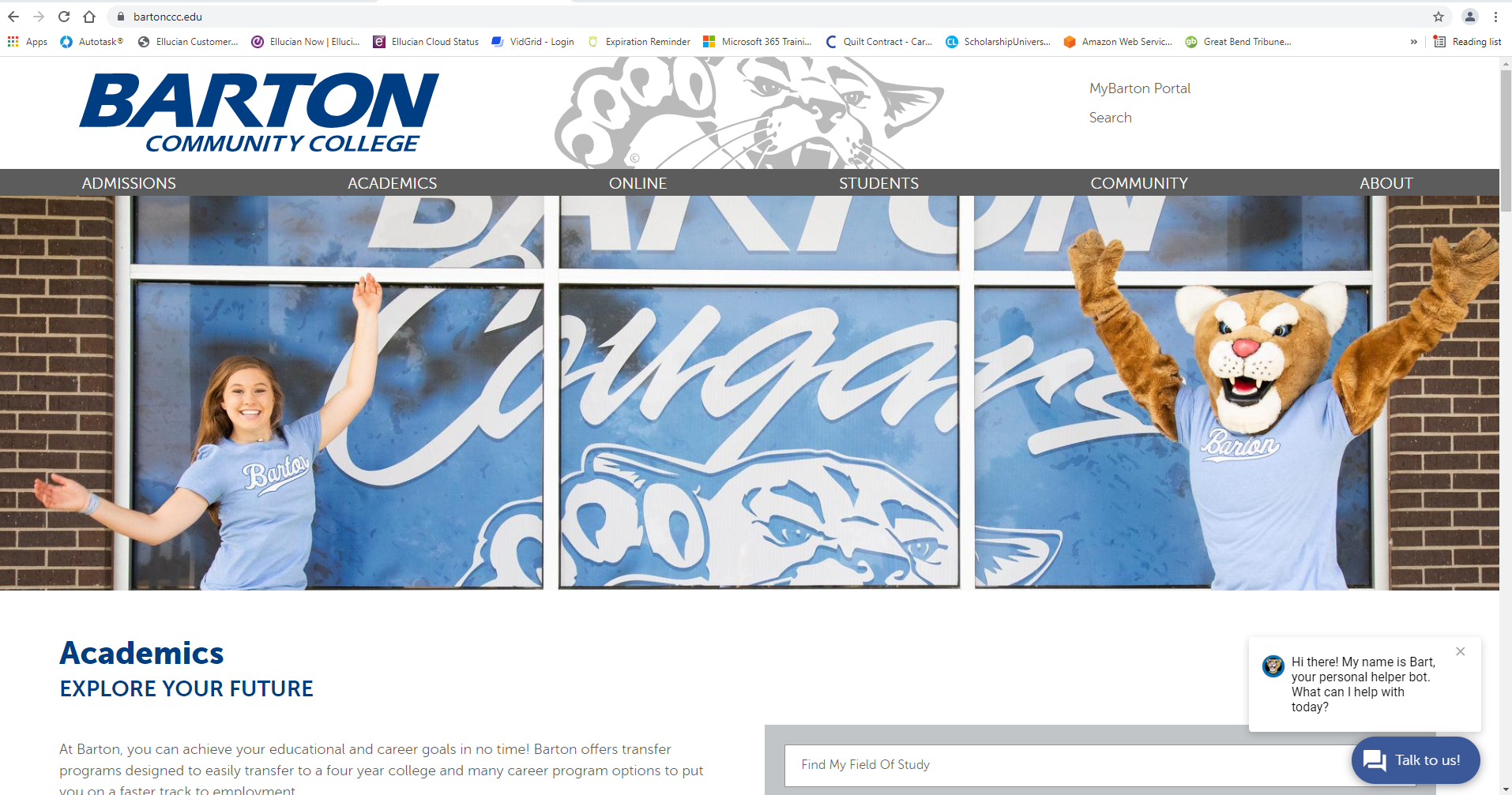 2
MyBarton Portal Login
Login with your Username and Password
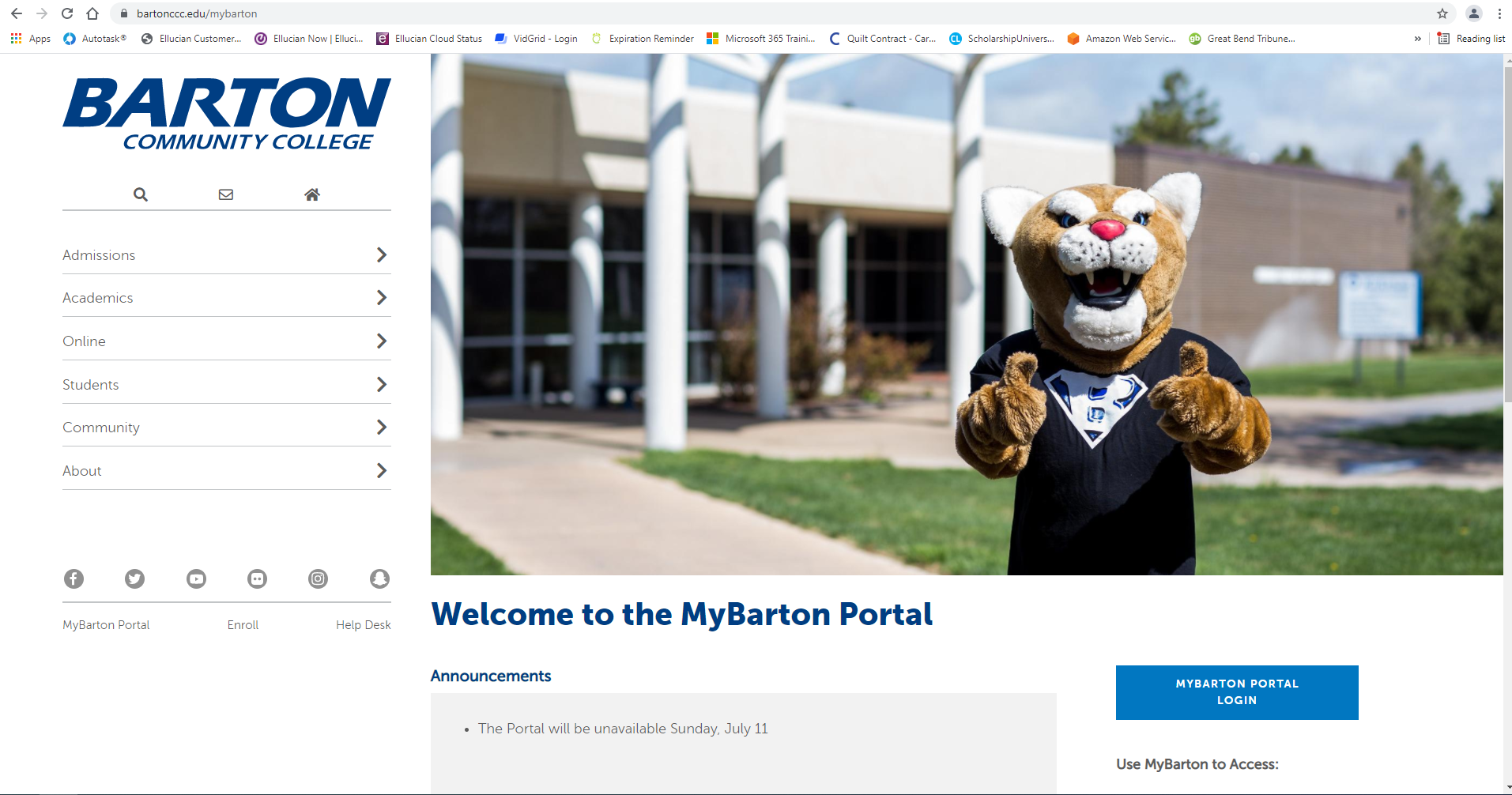 3
After logging into the MyBarton Portal, click on Employee Dashboard under the Self-Service > Employees Card (If the card isn’t displayed, you may have to click on Discover More at the bottom of the screen to find the card and then save it to your Home Page by clicking on the ribbon in the right-hand corner).
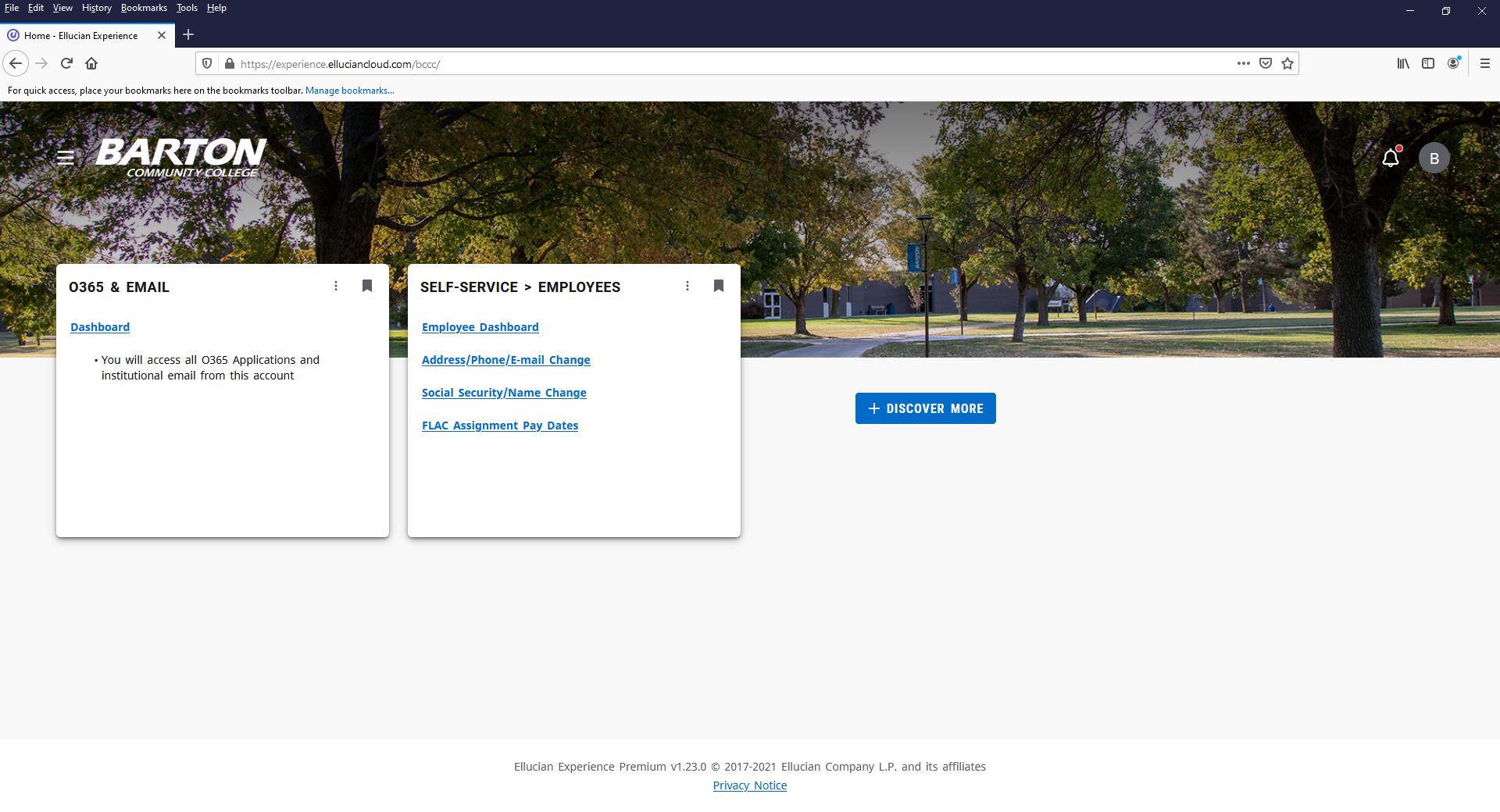 4
Table of Contents




 Approving Leave Report
 Returning Leave Report to Employee
 Viewing Employee Leave Balances
 Error on Leave Report
 Viewing Leave Report Approver(s)
 Viewing Comments
 Reports
5
APPROVING
LEAVE REPORT
6
Click on Approve Leave Report on the Employee Dashboard.
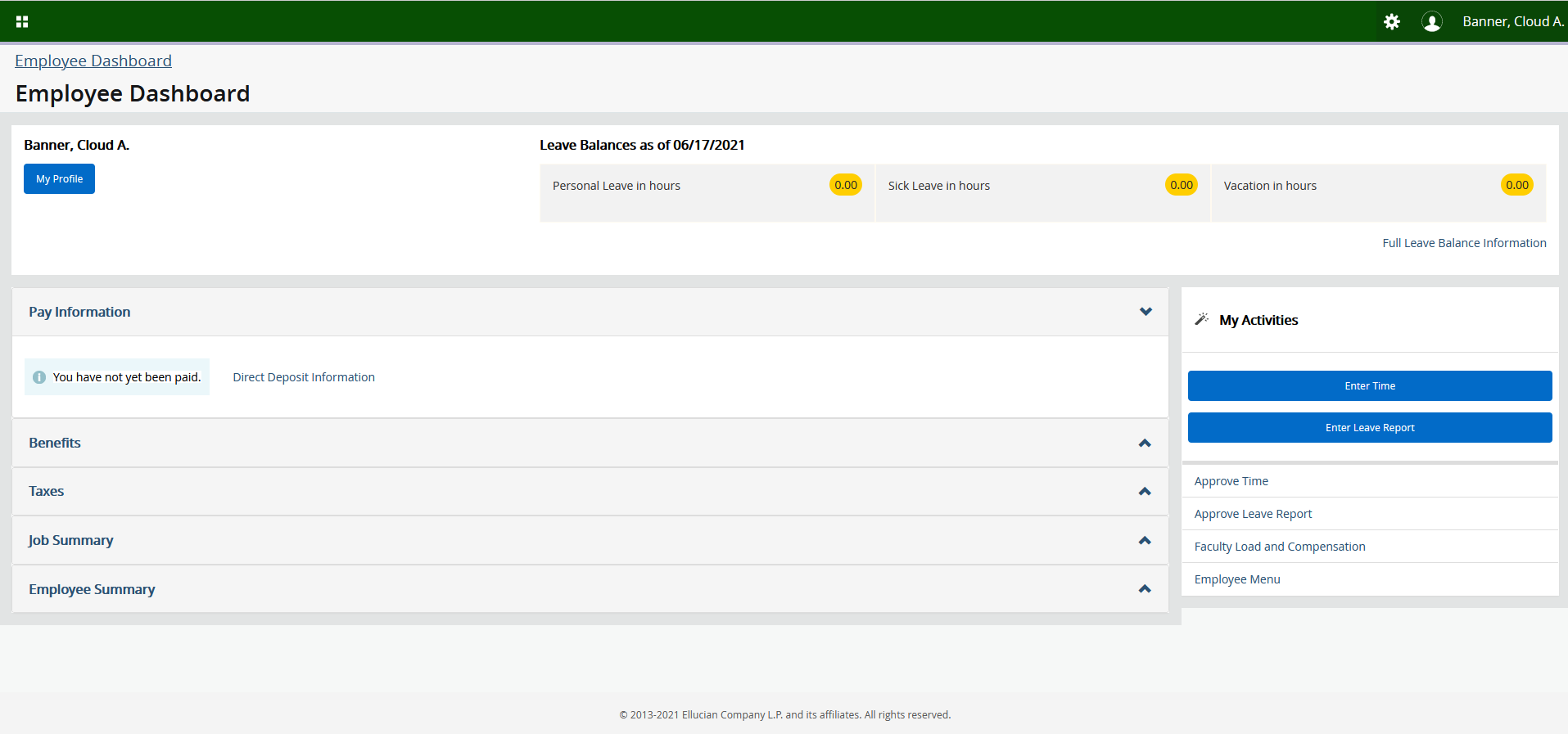 7
Below is a screenshot of what it will look like.
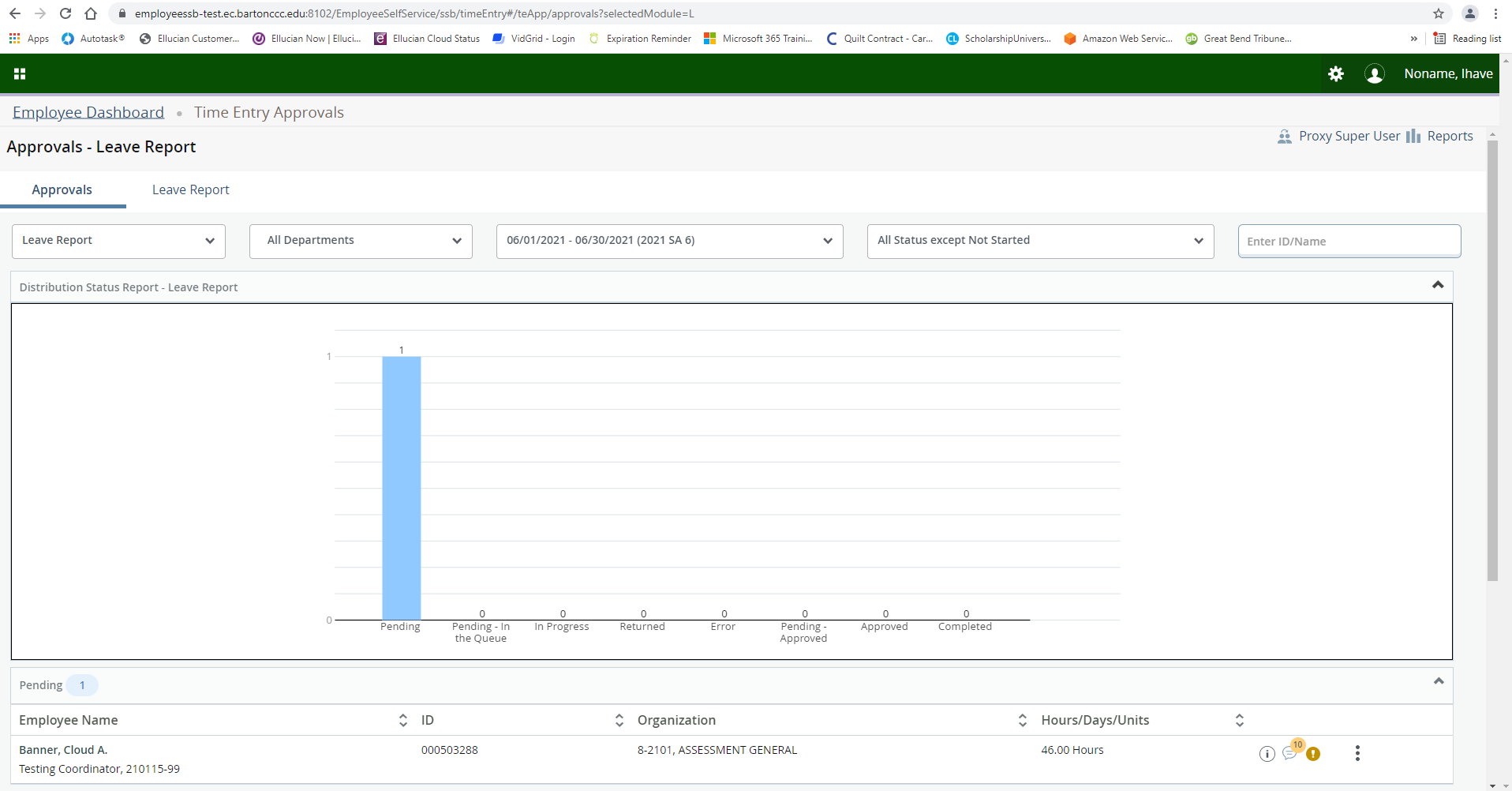 8
You can filter using the Caret Buttons or by manually entering information into the “Enter ID/Name field” to select the information you want to view.
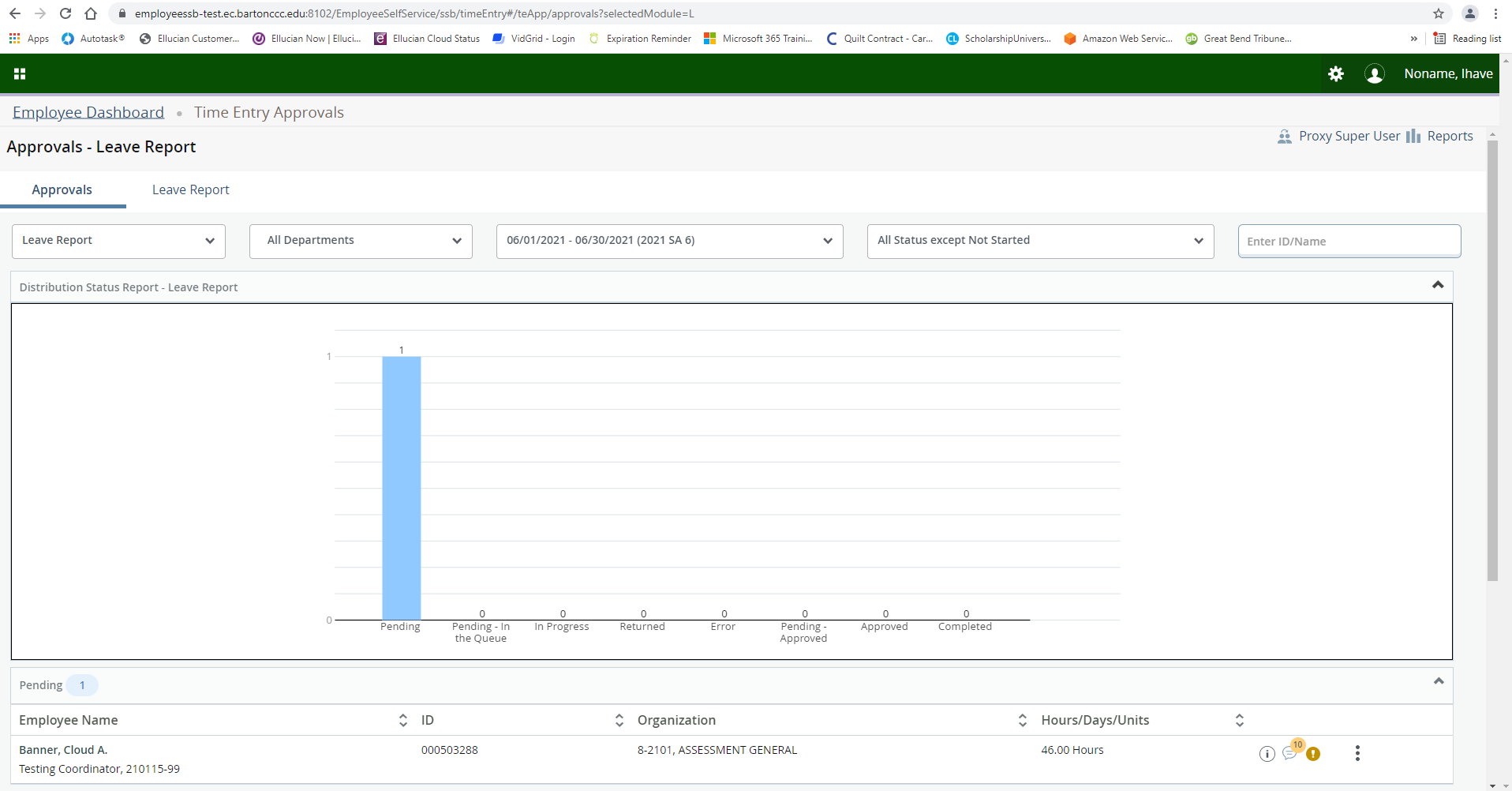 9
Click on the Action Menu to the right of the employee’s name.
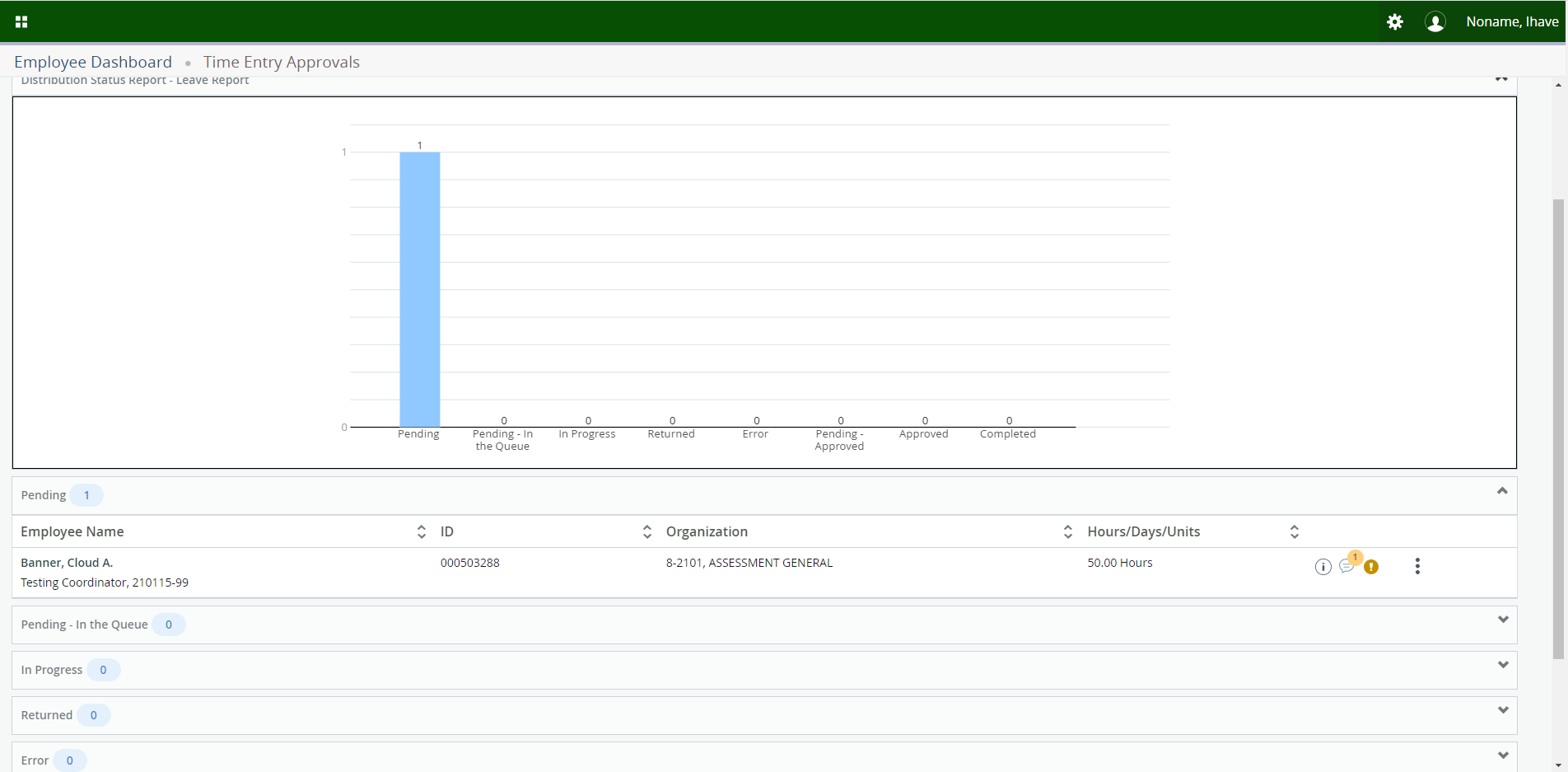 10
Click on Preview.
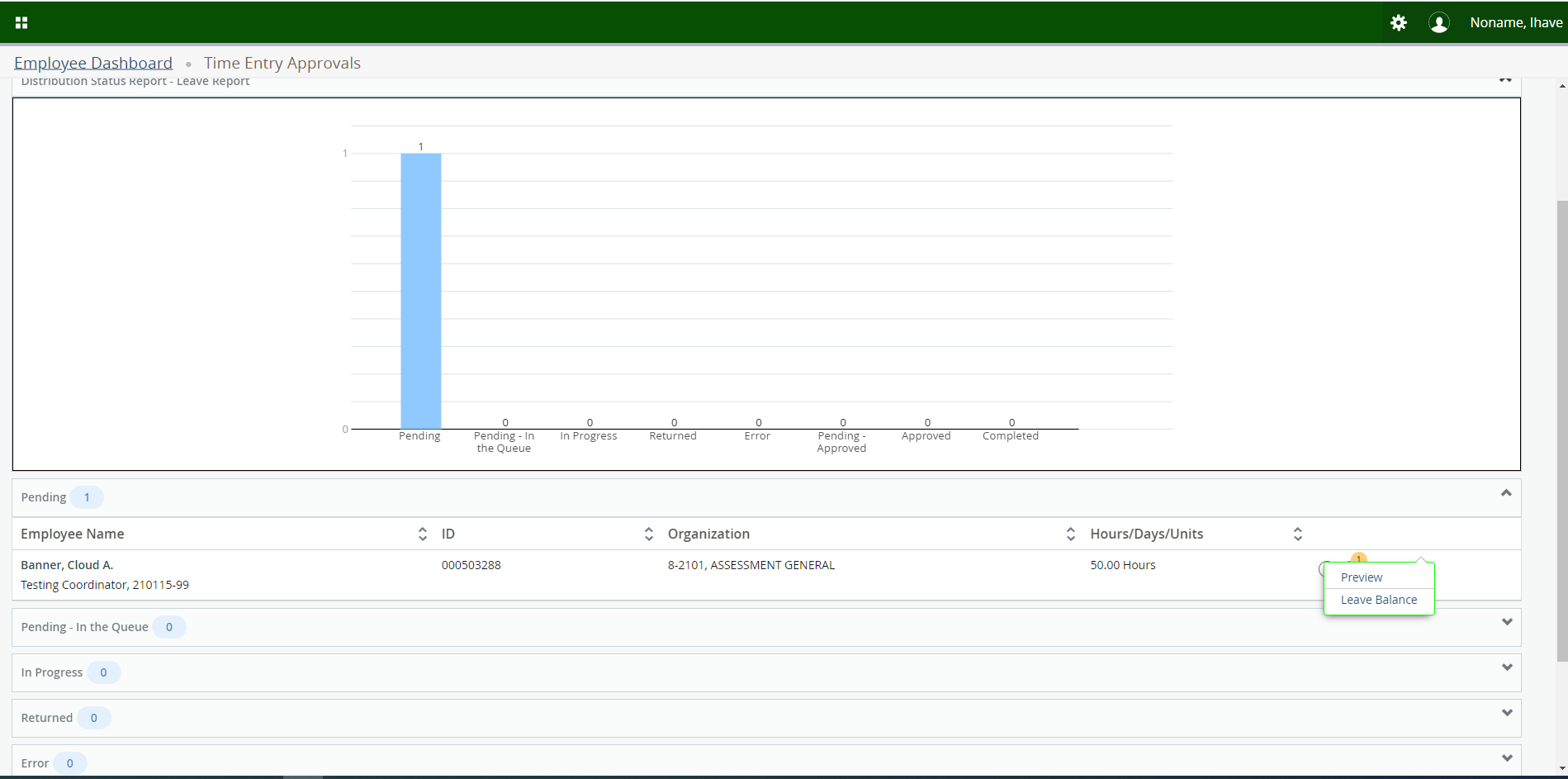 11
Click on Details to see a more detailed view of the Leave Report.
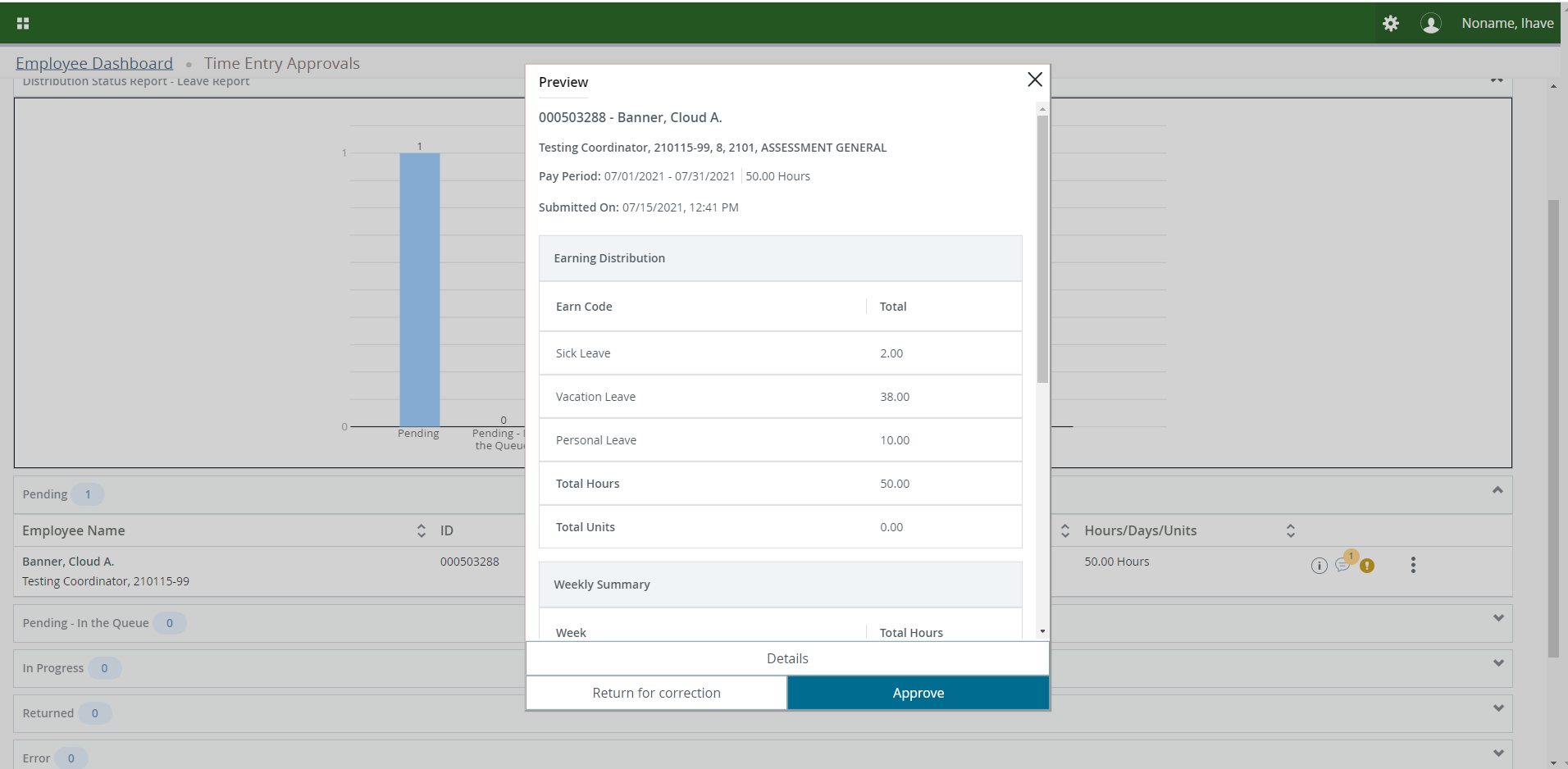 12
If you wish to see what earn code(s) an employee entered for a particular day, click that date on the calendar and the information will be displayed.
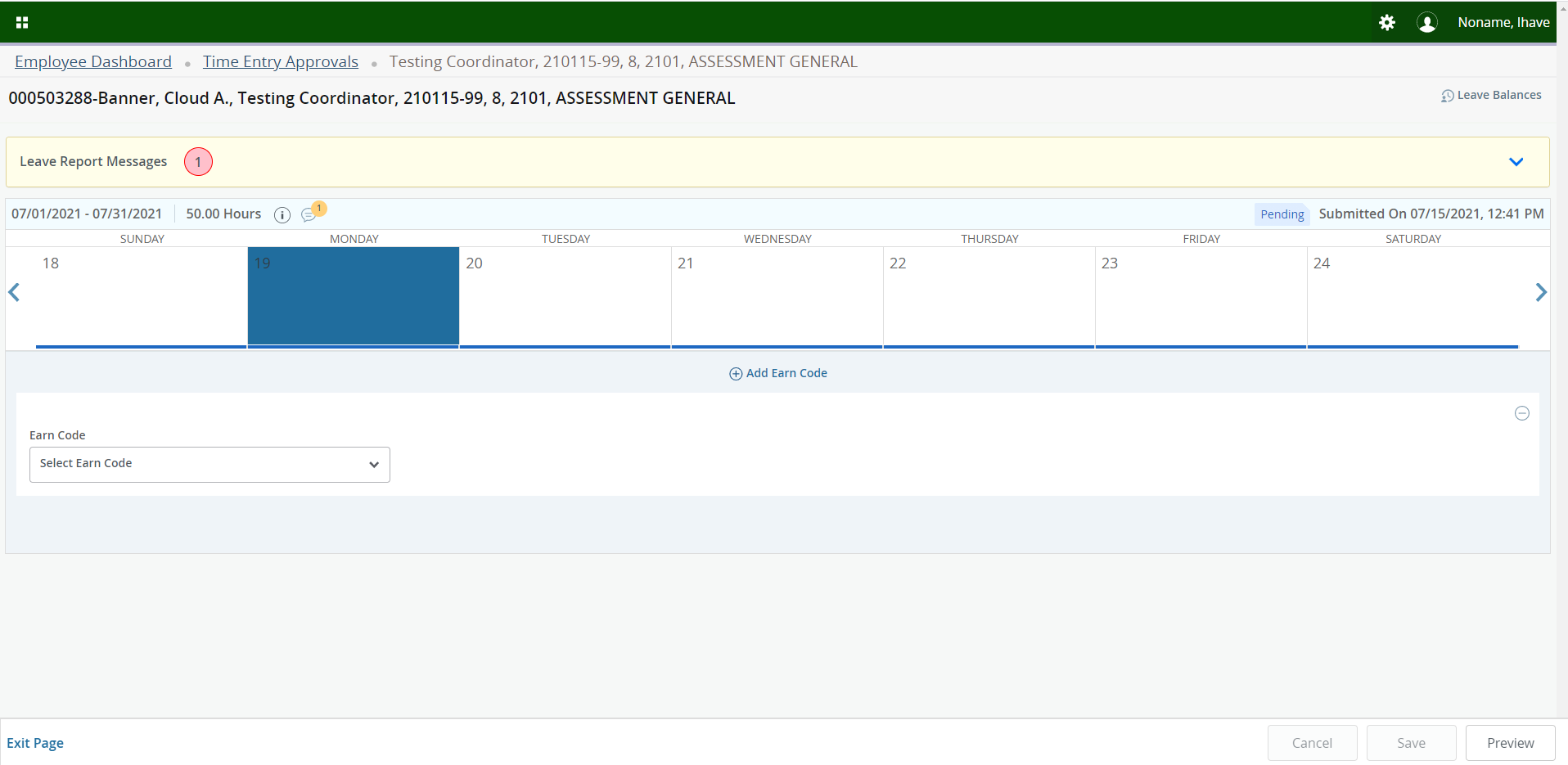 13
Scroll to the bottom of the box to add a comment and if you wish to mark it confidential, check the box next to Confidential Comment.
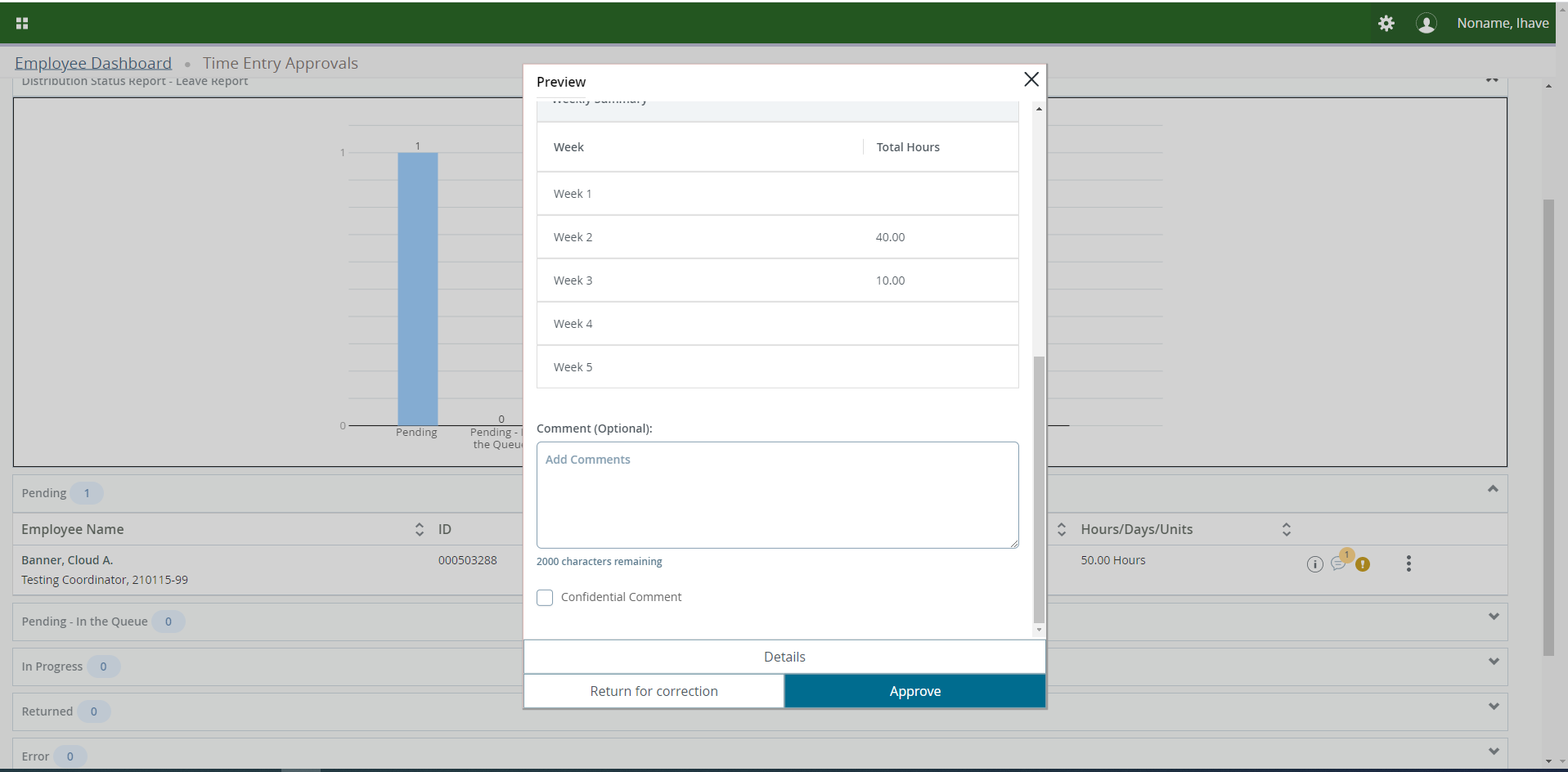 14
Click on Approve once you have certified that everything is correct.
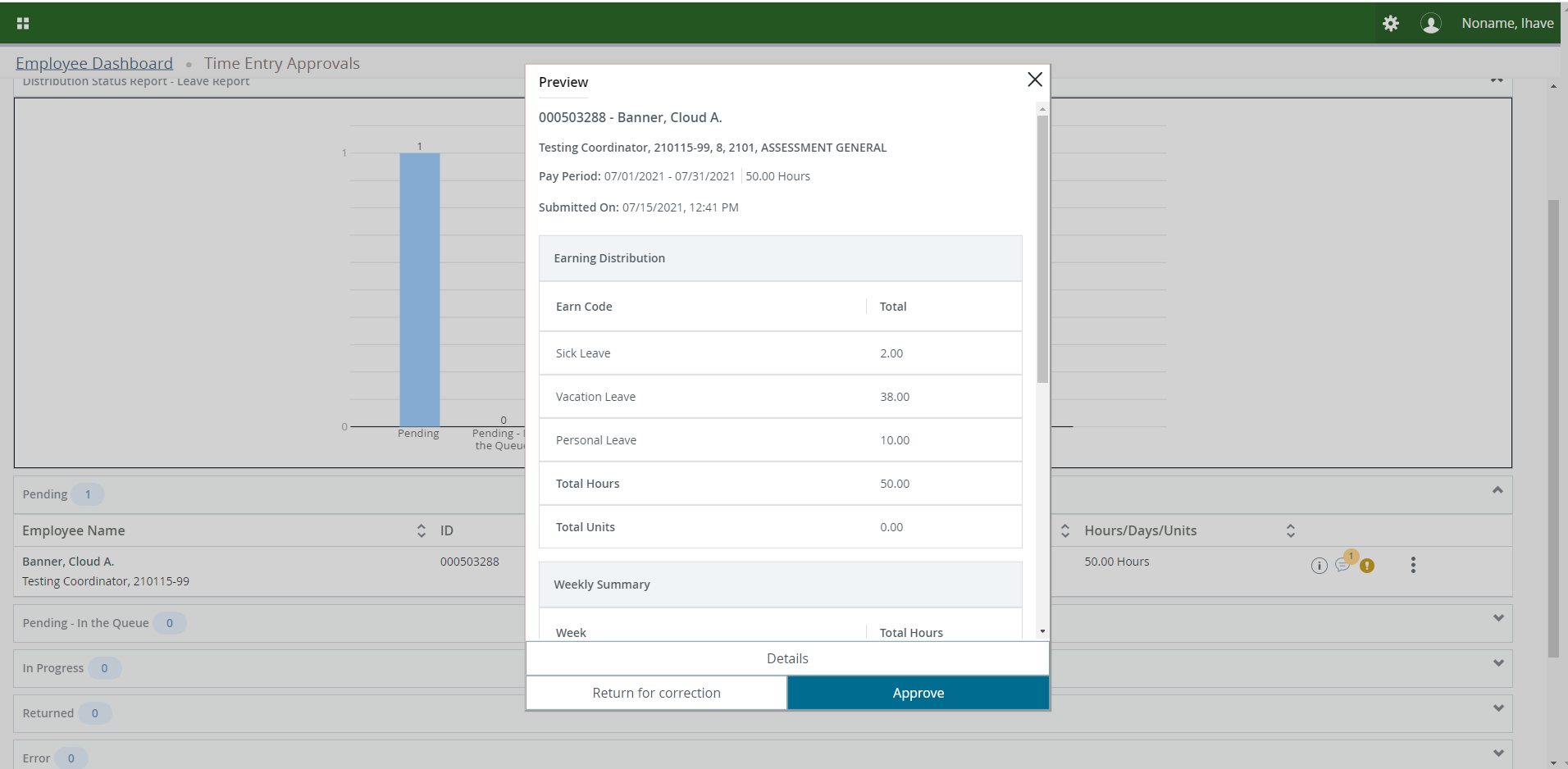 15
The Employee’s Leave Report will move to Completed status.
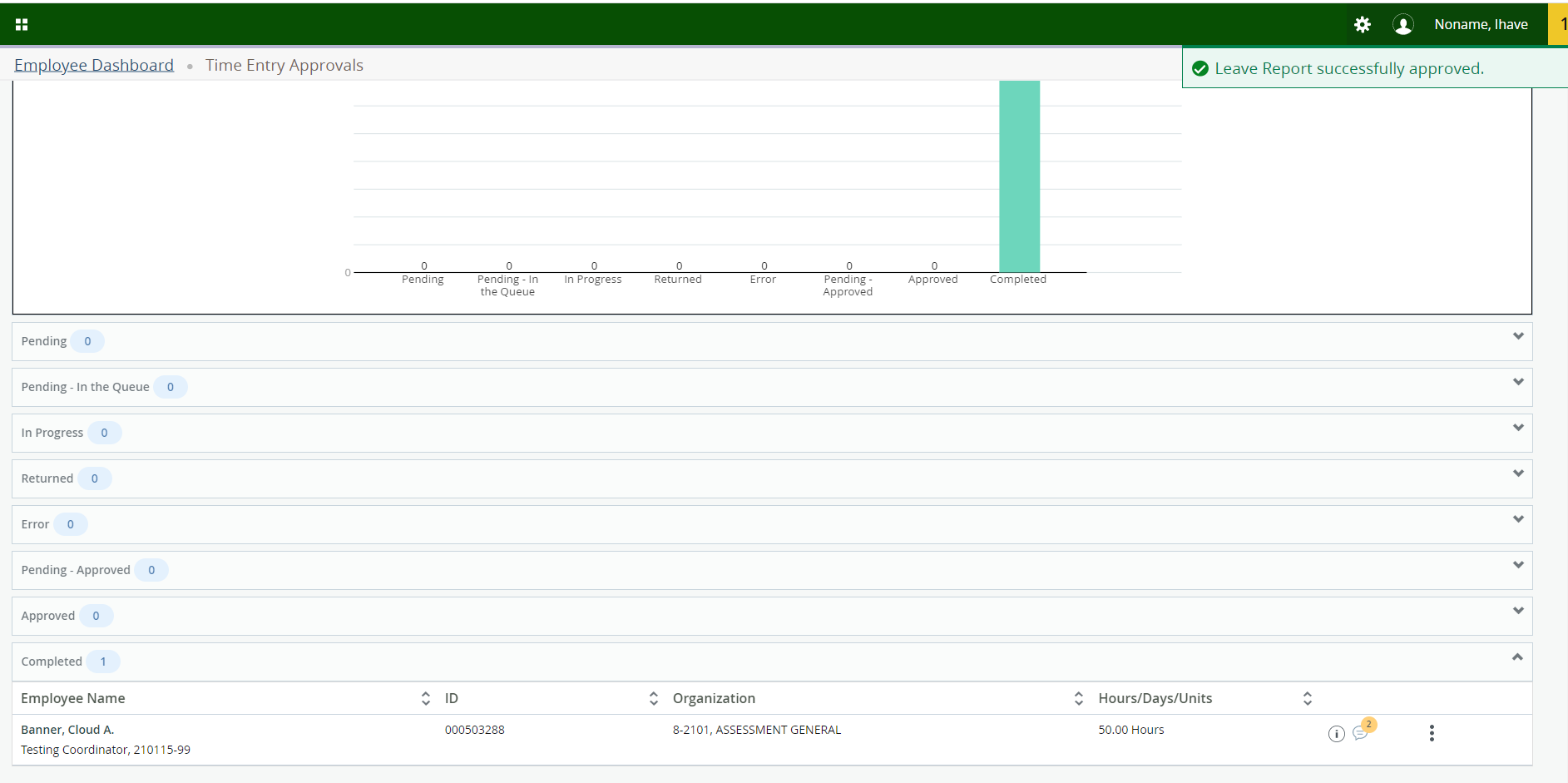 16
RETURNING
LEAVE REPORT 
TO EMPLOYEE
17
Click on Approve Leave Report on the Employee Dashboard.
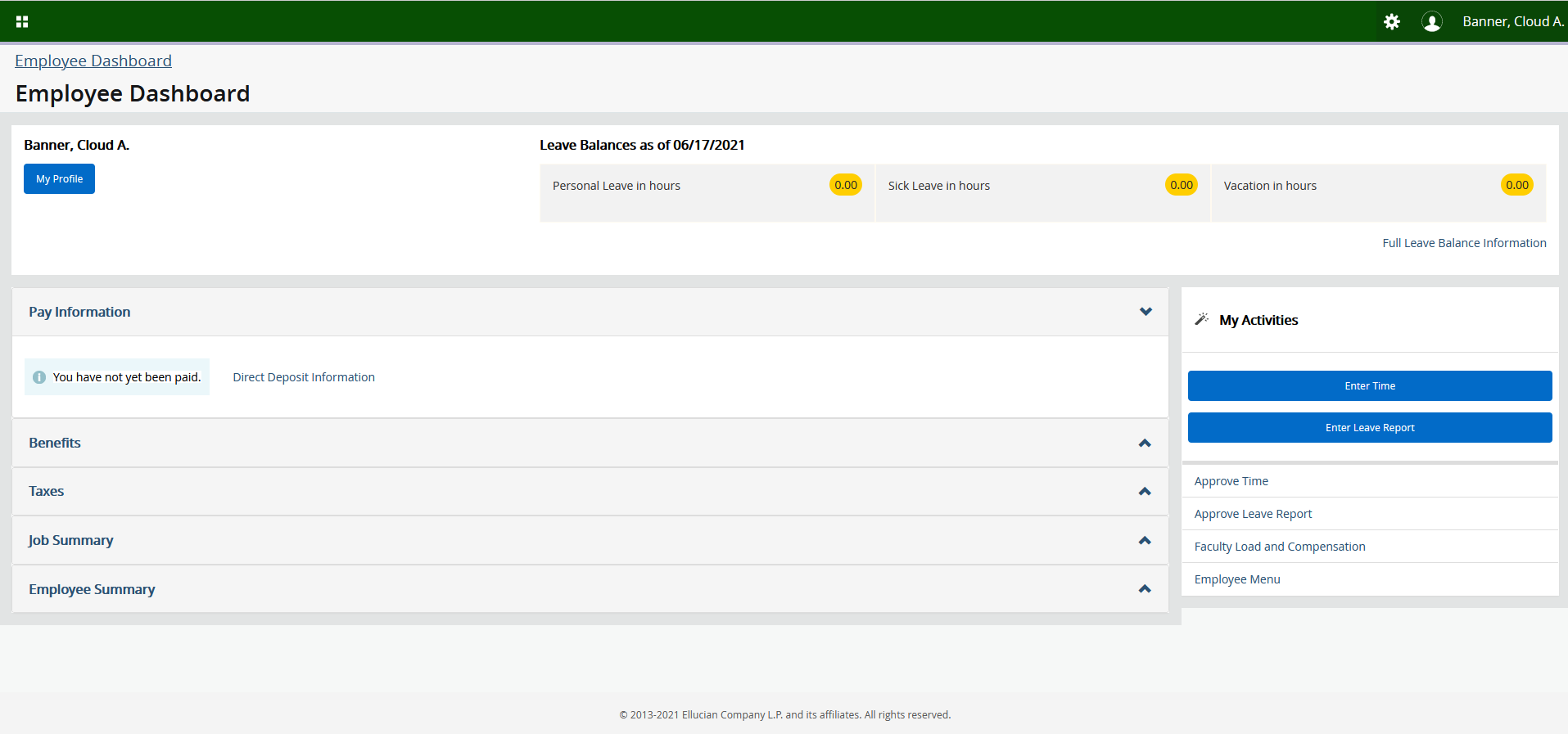 18
Click on the Action Menu to the right of the employee’s name.
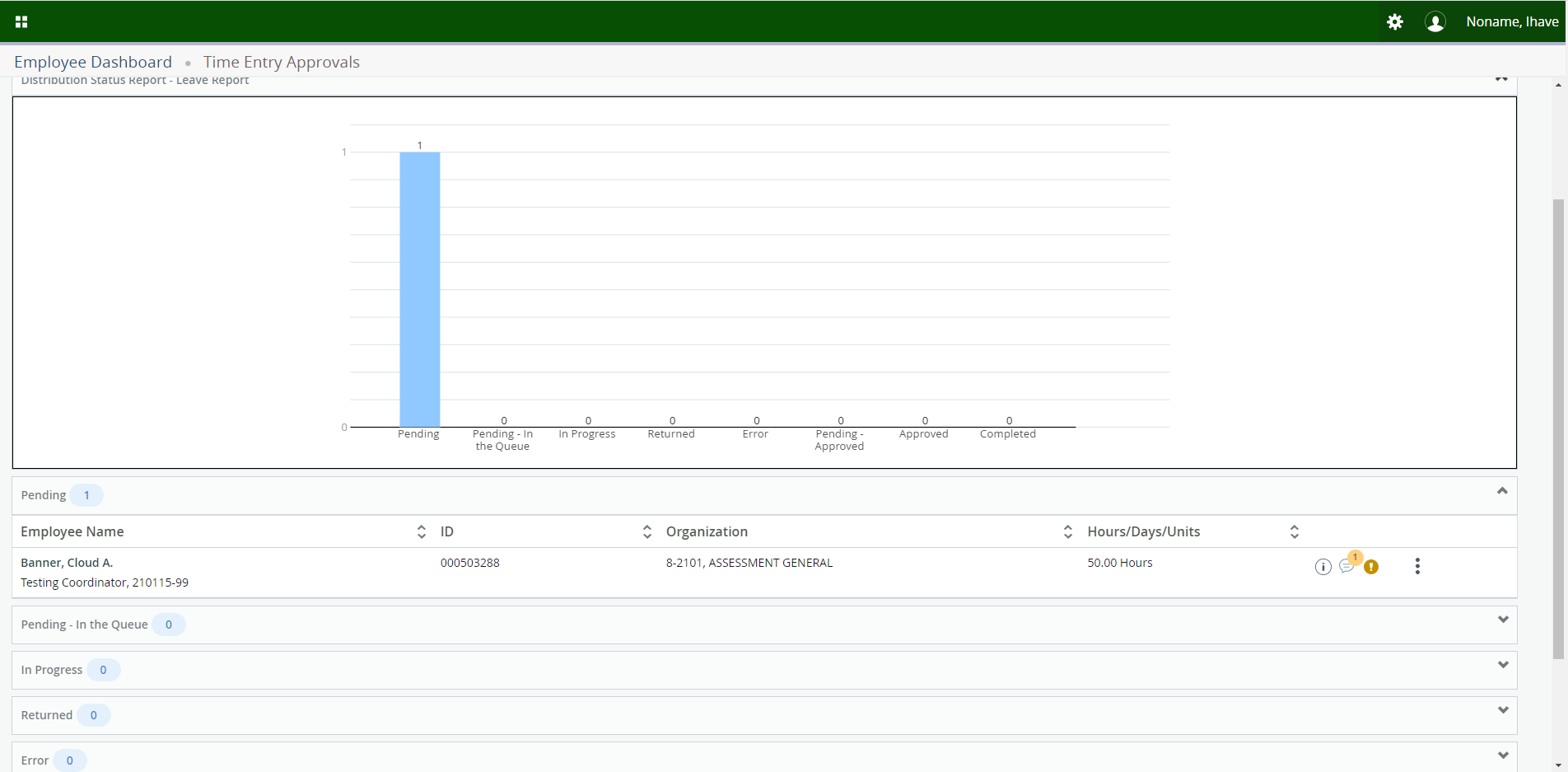 19
Click on Preview.
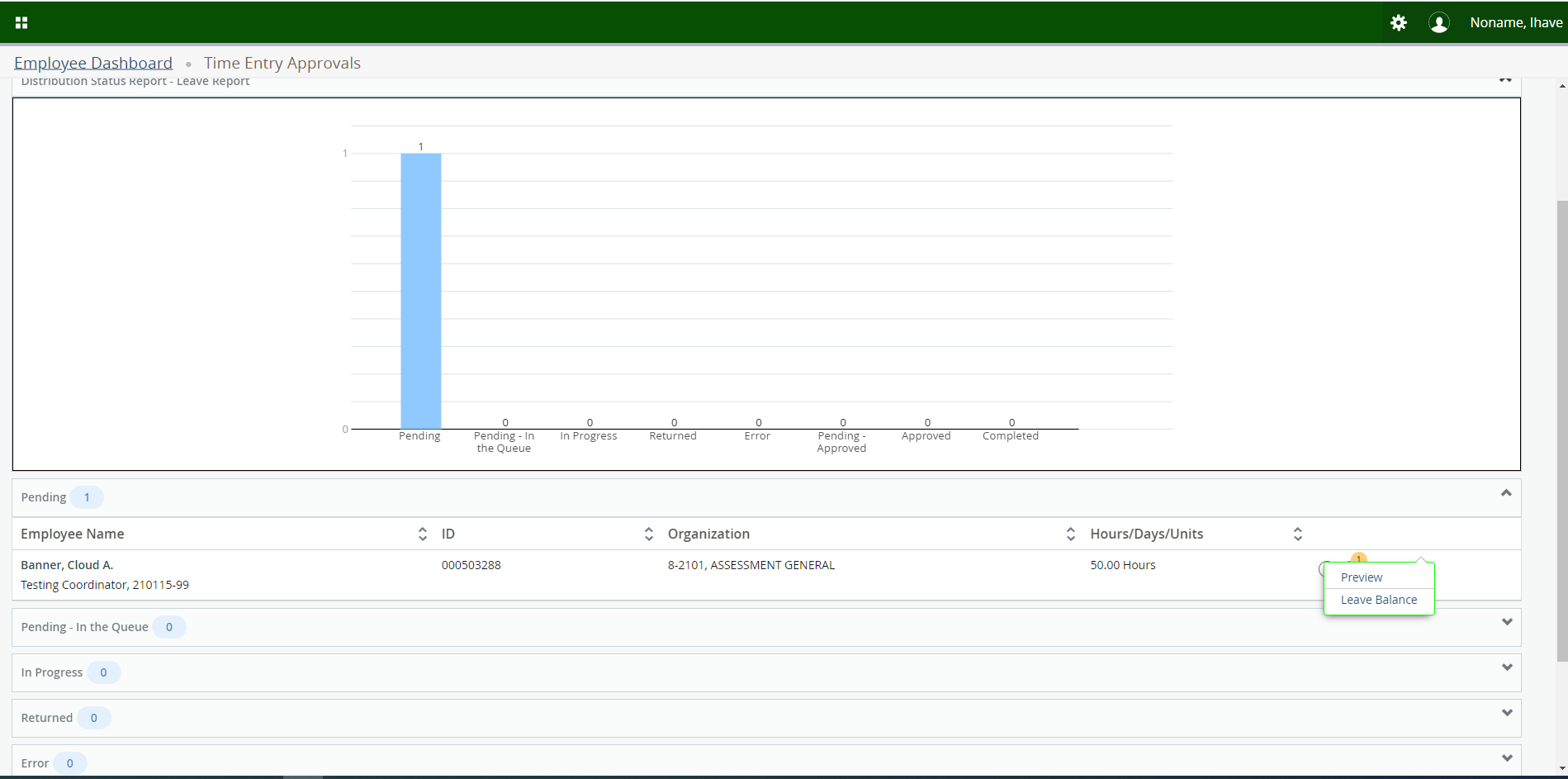 20
Scroll to the bottom of the box to add a comment then click on Return for Correction.  This will return the Leave Report to the employee.
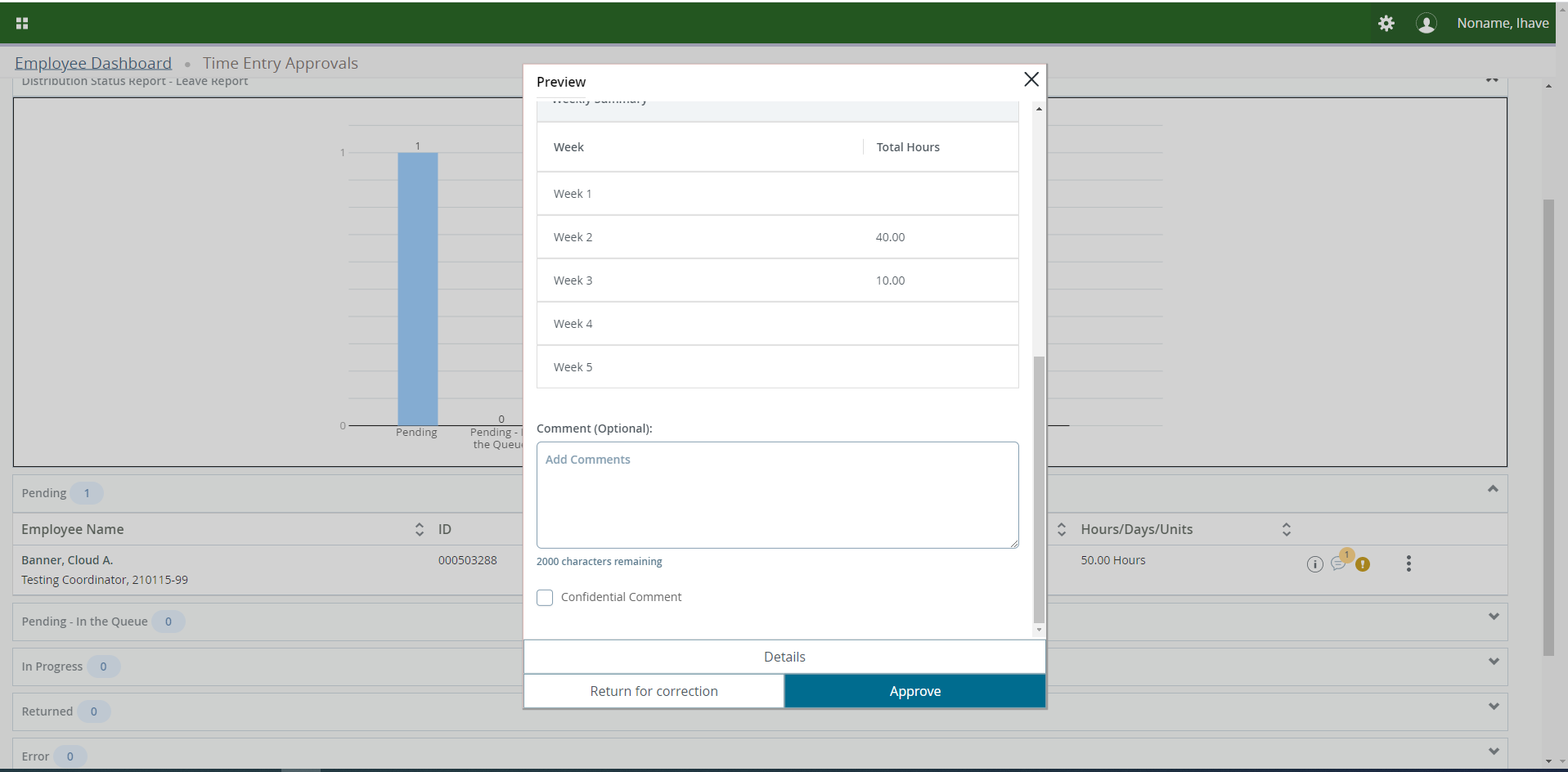 21
Below is a screen shot of what the employee will see when clicking on Enter Leave Report.  The employee’s Leave Report status has changed from Pending to Returned.  Tip – the Employee will not get an automatic notification when a Leave Report is Returned so they WILL need to be notified by their supervisor.
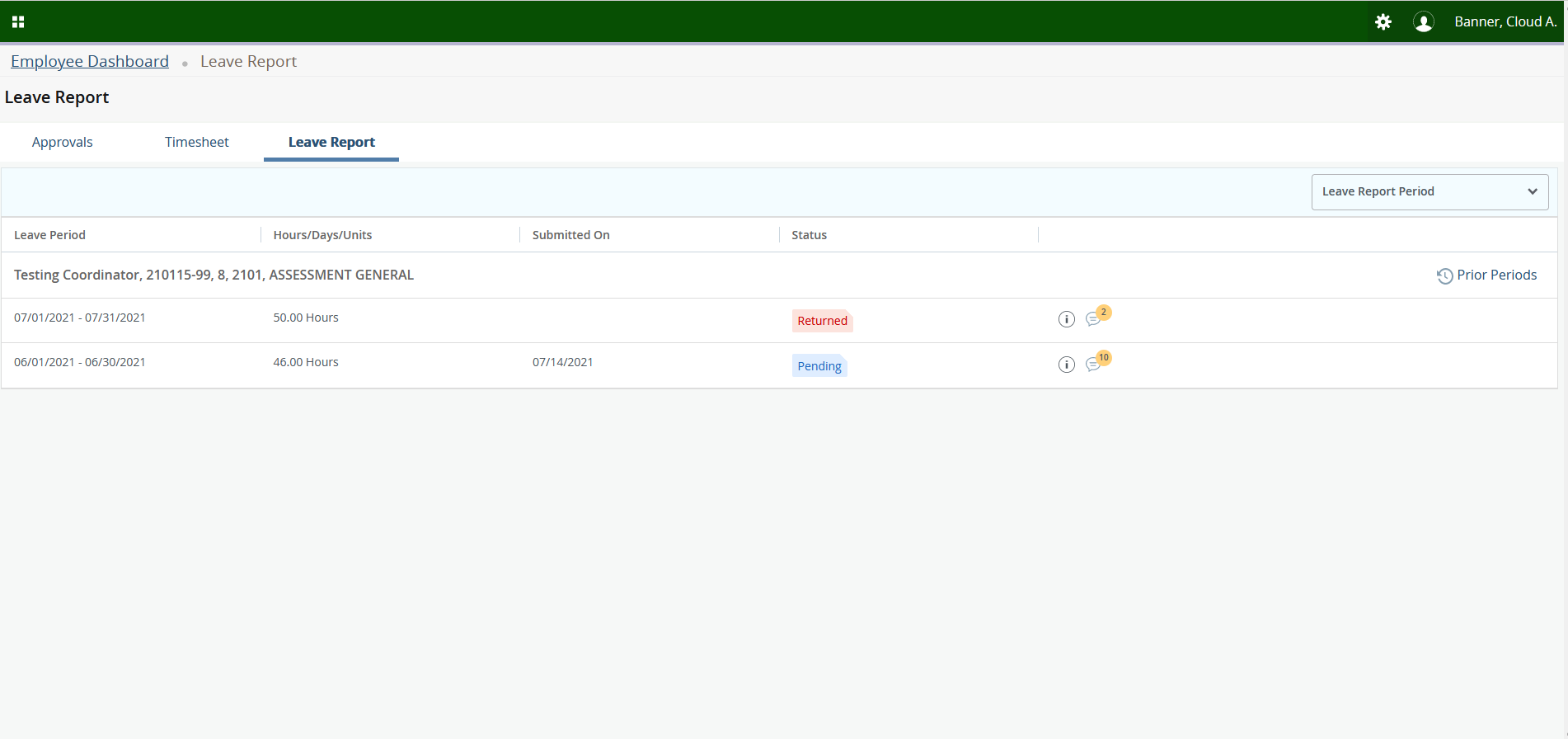 22
Once the Leave Report is sent back to the employee, the Leave Report will move from the Pending section to the Returned section.  Once they submit their Leave Report again for approval, it will move back to the Pending section.
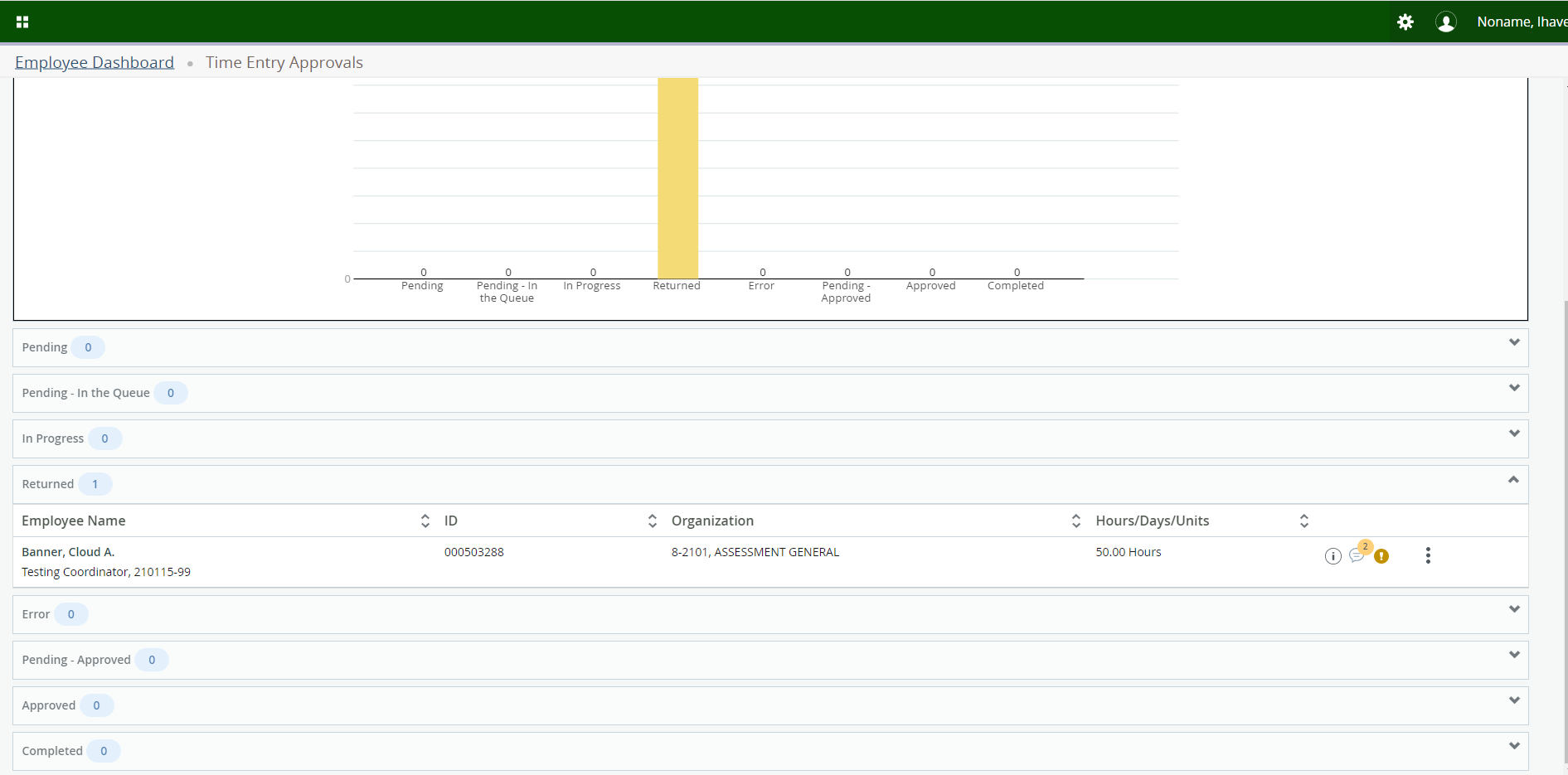 23
VIEWING 
EMPLOYEE
LEAVE BALANCES
24
Click on Approve Leave Report on the Employee Dashboard.
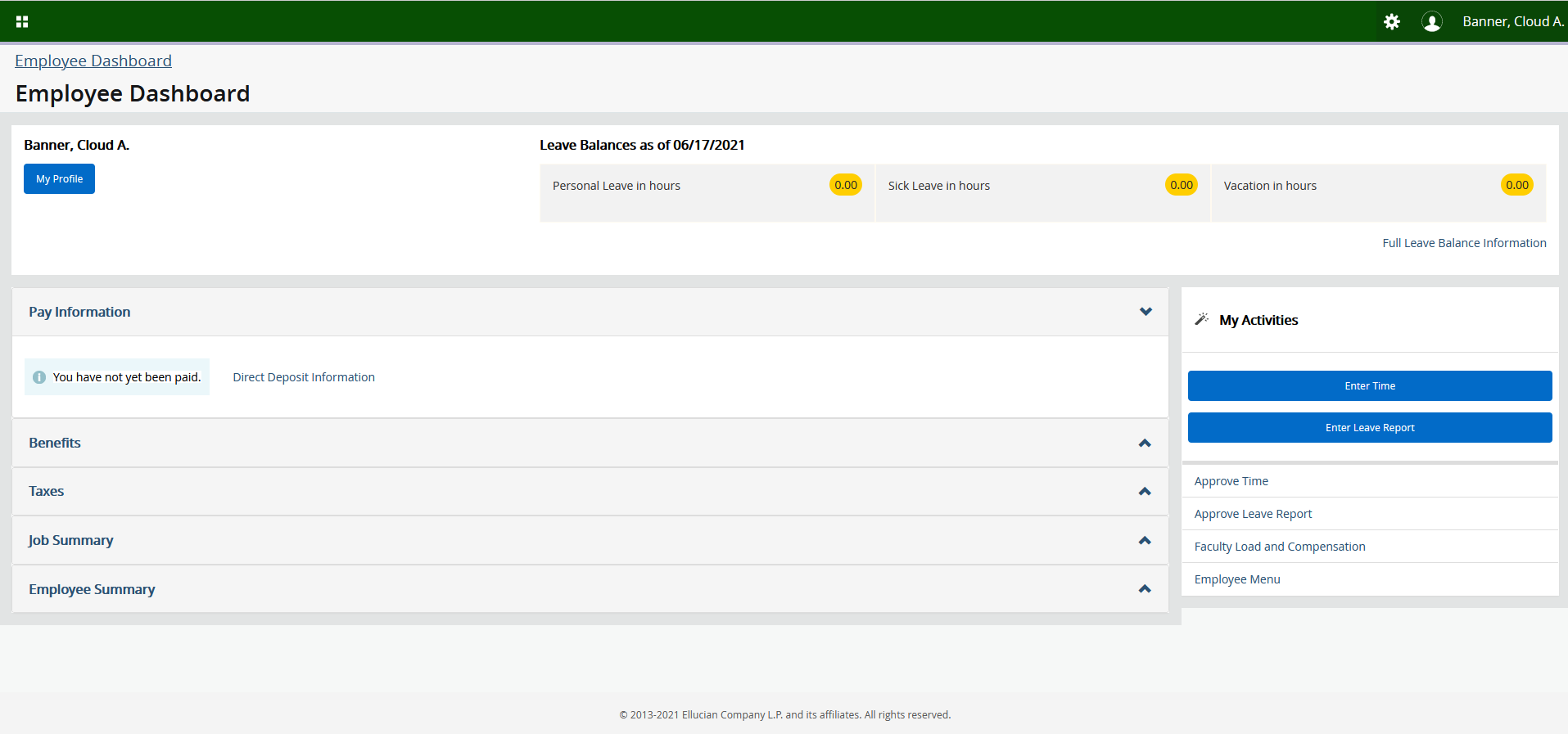 25
Click on the Action Menu to the right of the employee’s name.
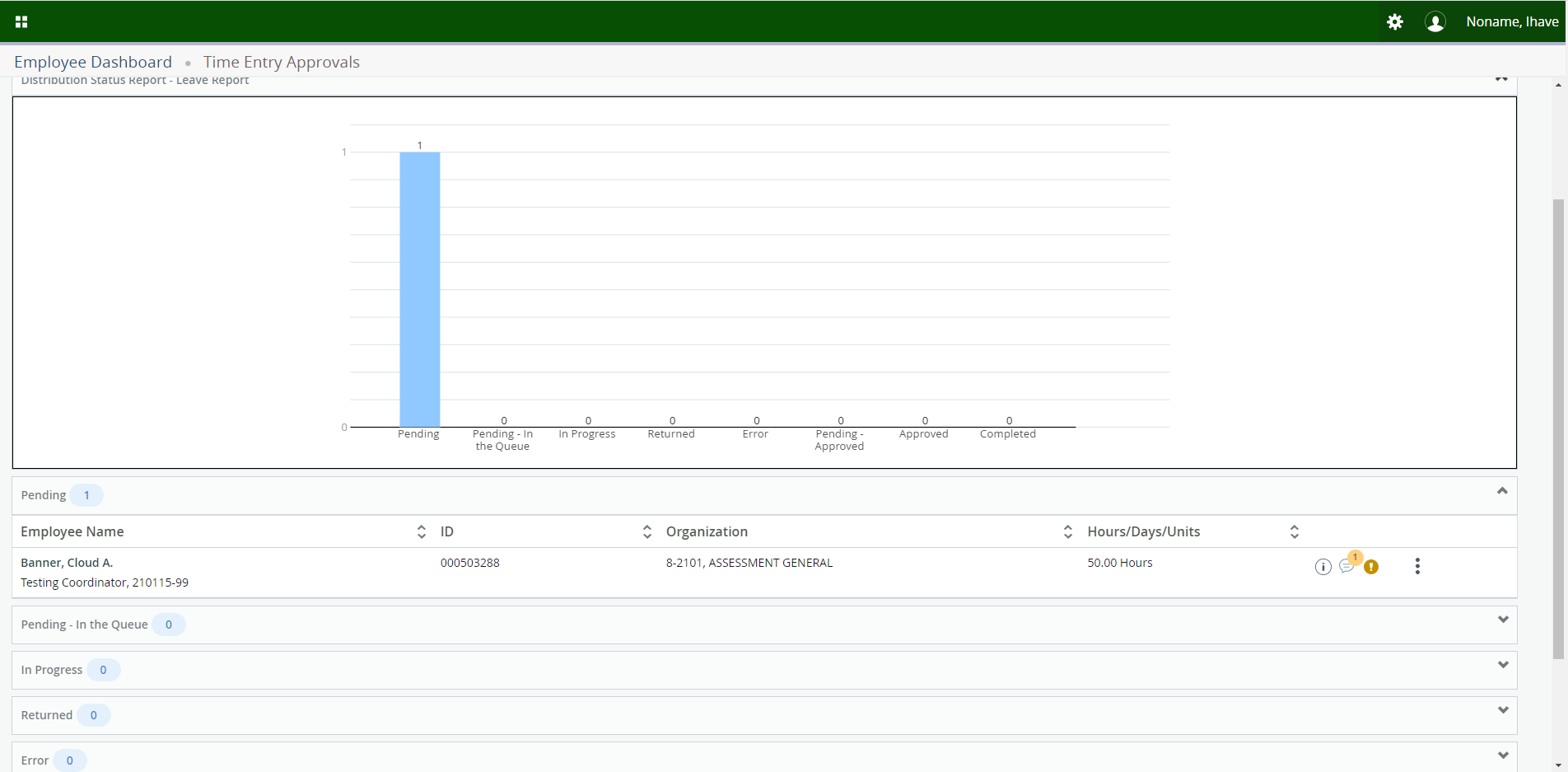 26
Click on Leave Balance.
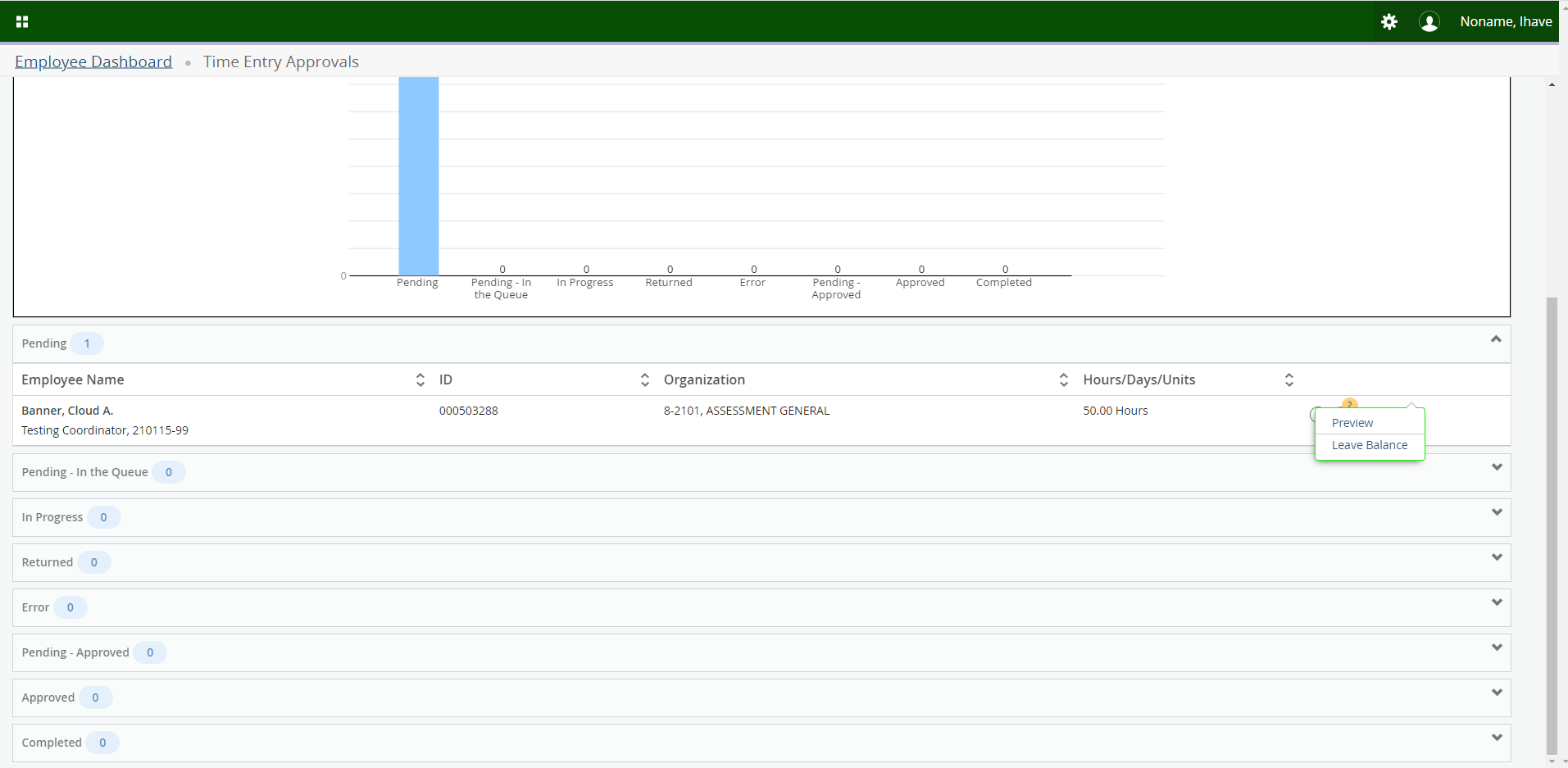 27
A box will appear with the employee’s current leave balances.
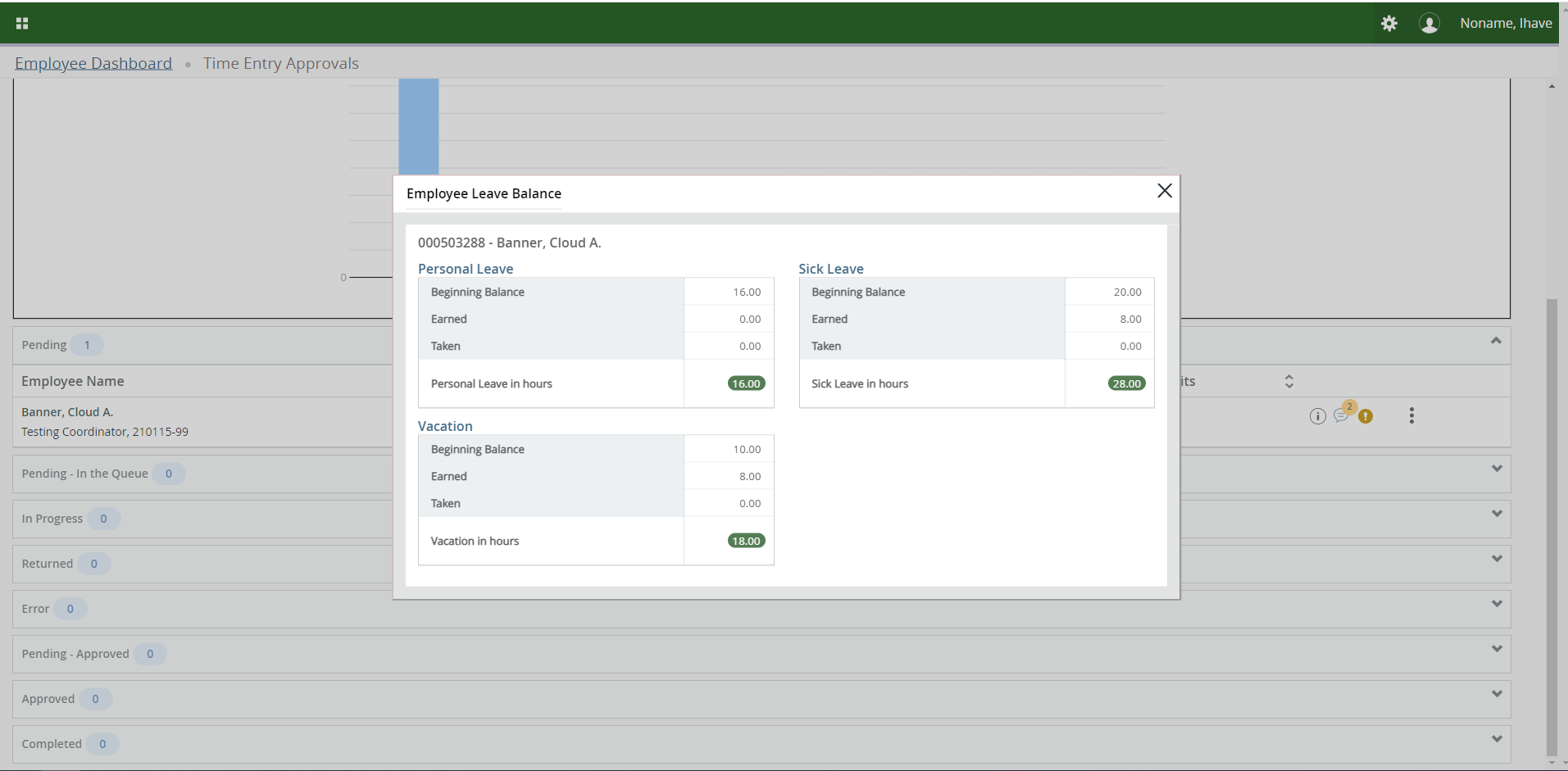 28
ERROR ON 
LEAVE REPORT
29
Click on Approve Leave Report on the Employee Dashboard.
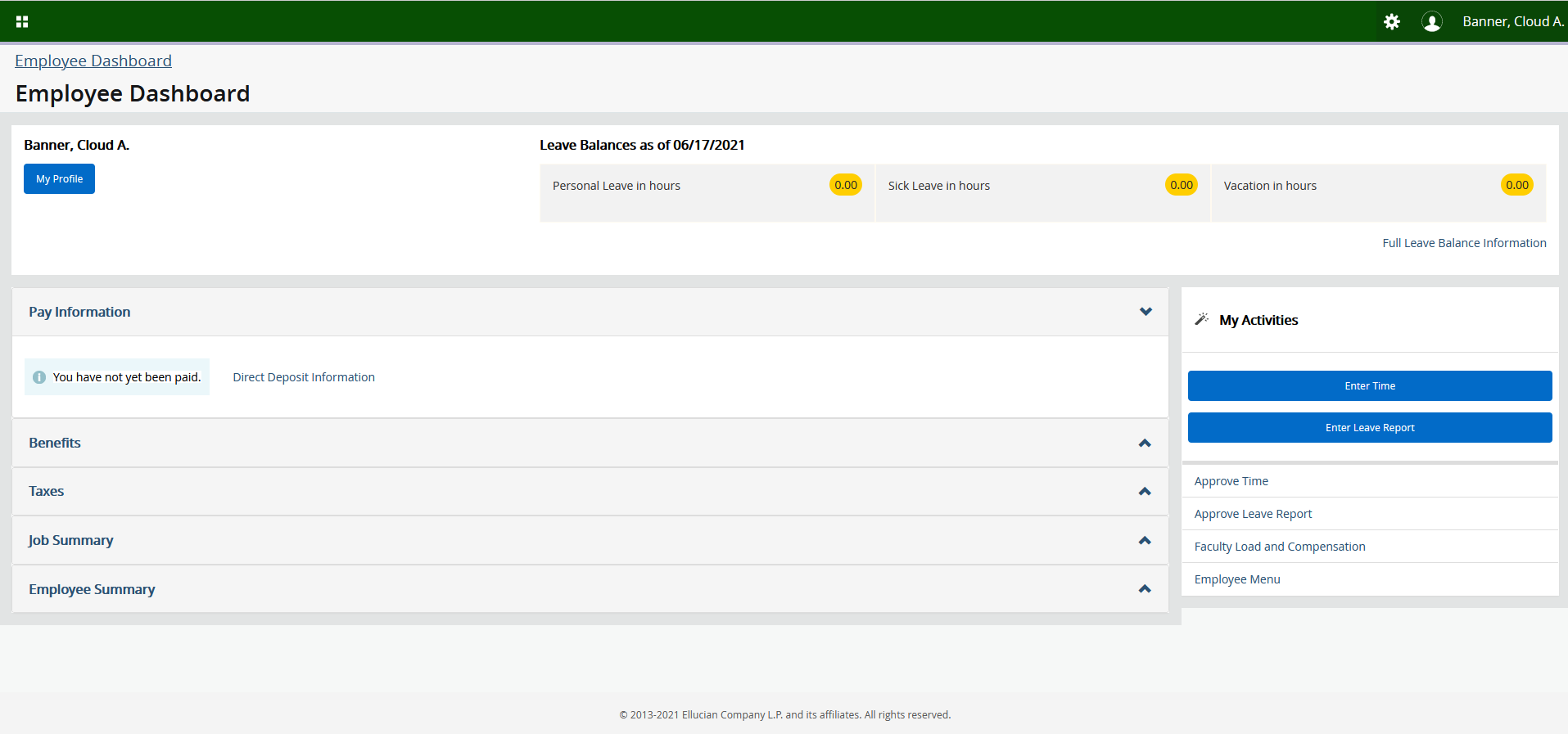 30
If there are any errors on the Leave Report, an exclamation mark will appear to the right of the employee’s name.  To view the error(s), click on the exclamation mark.
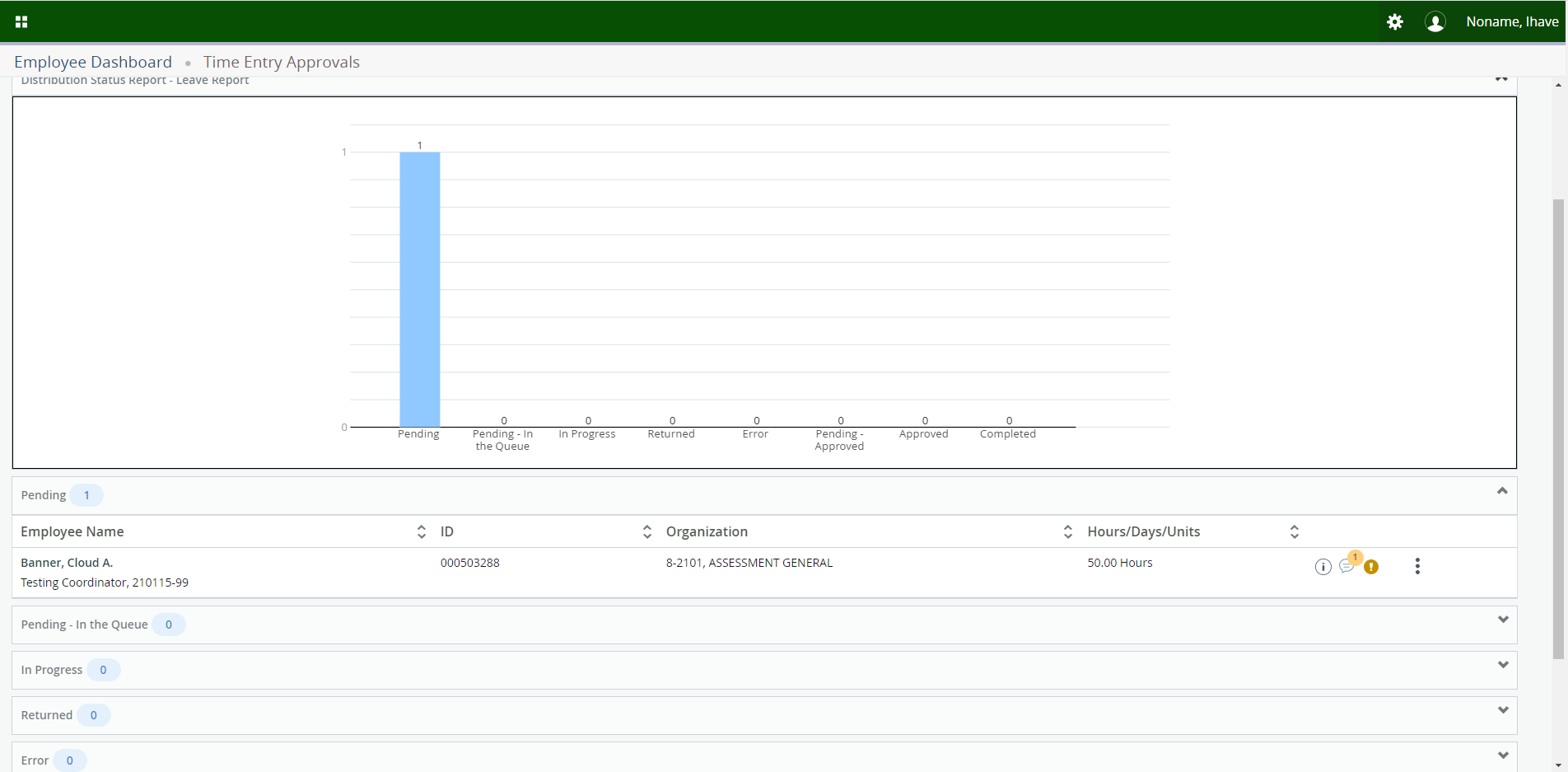 31
VIEWING
LEAVE REPORT
APPROVER(S)
32
Click on Approve Leave Report on the Employee Dashboard.
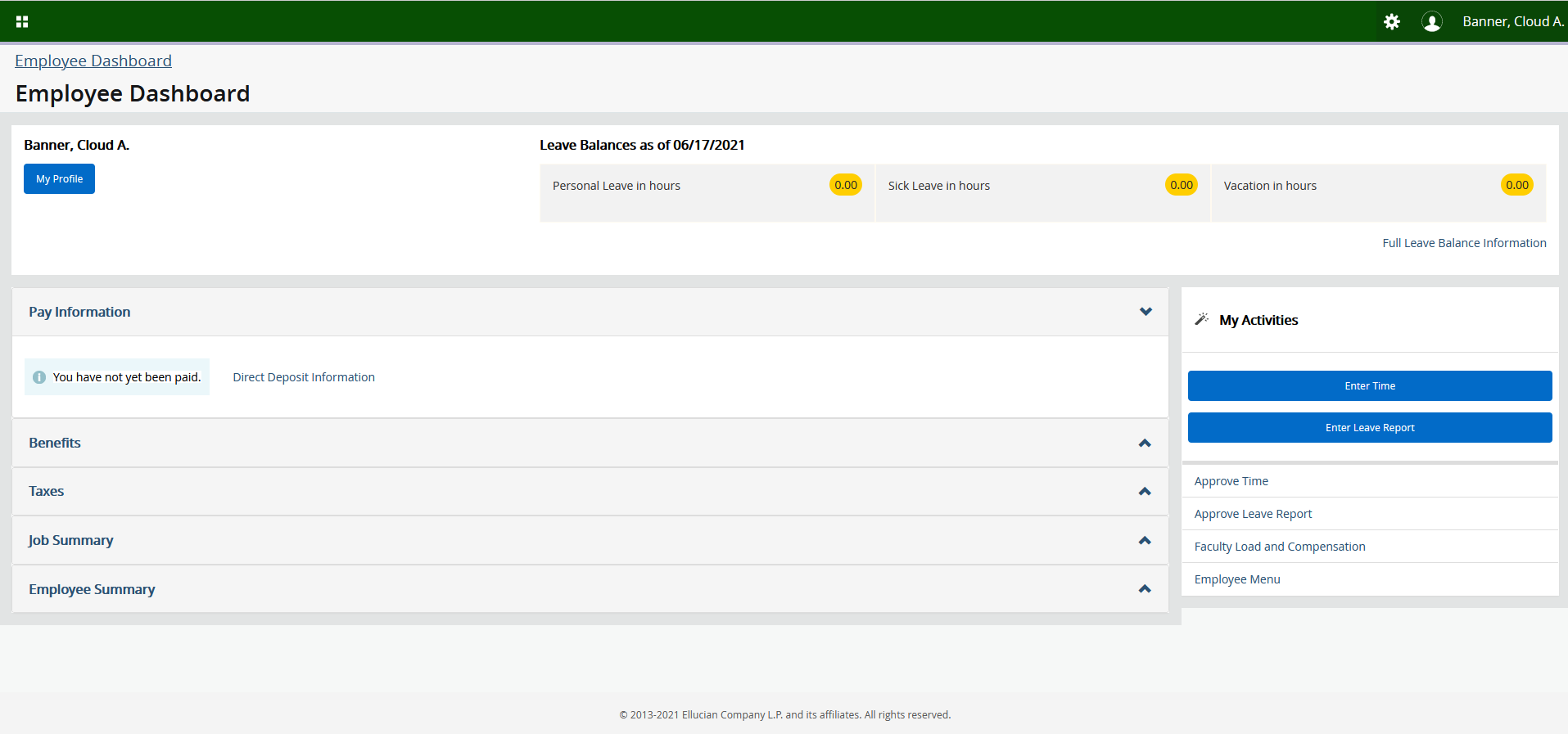 33
Click on the information icon to the right of the employee’s name to see the List of Approvers.
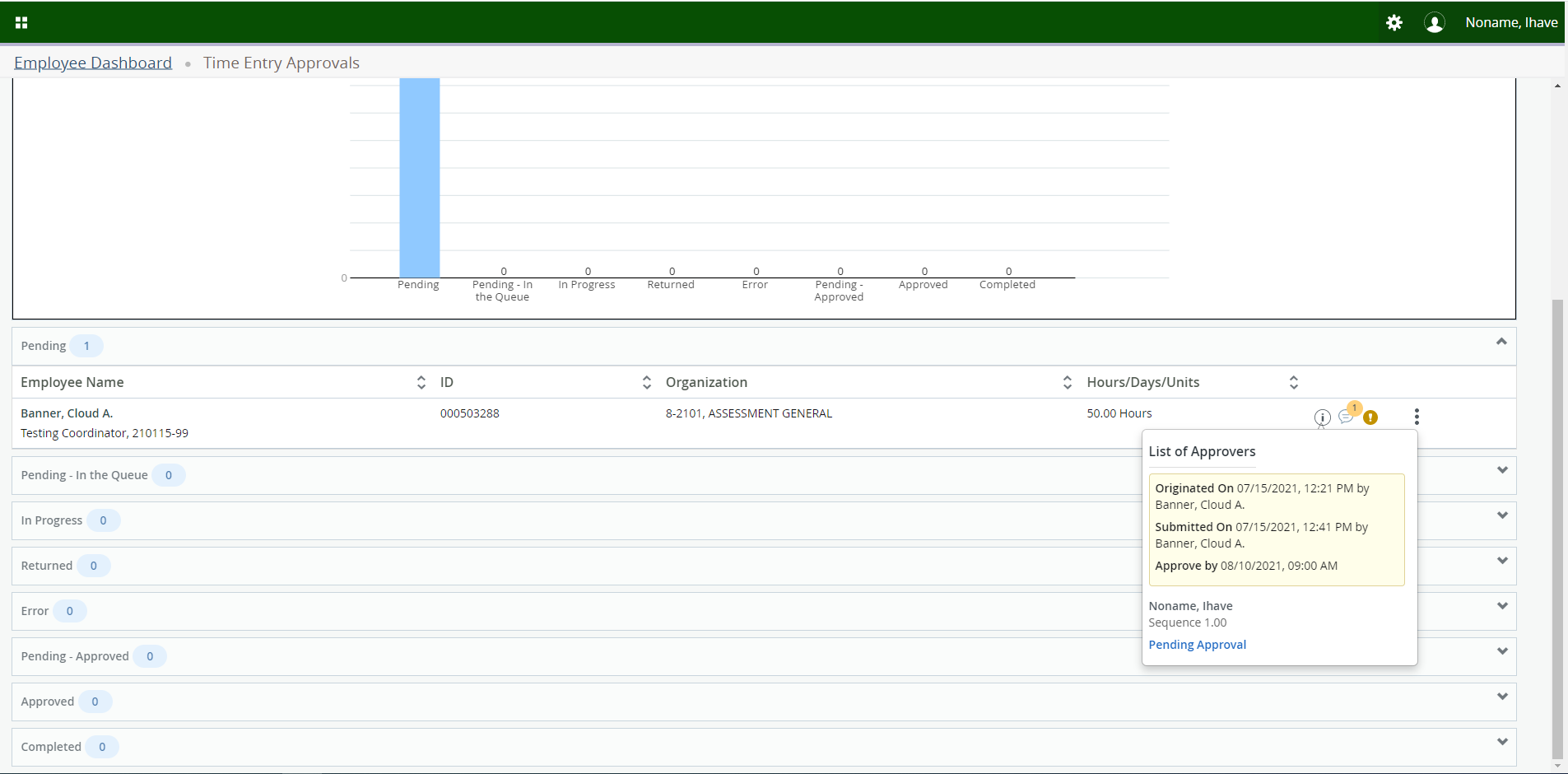 34
VIEWING COMMENTS
35
Click on Approve Leave Report on the Employee Dashboard.
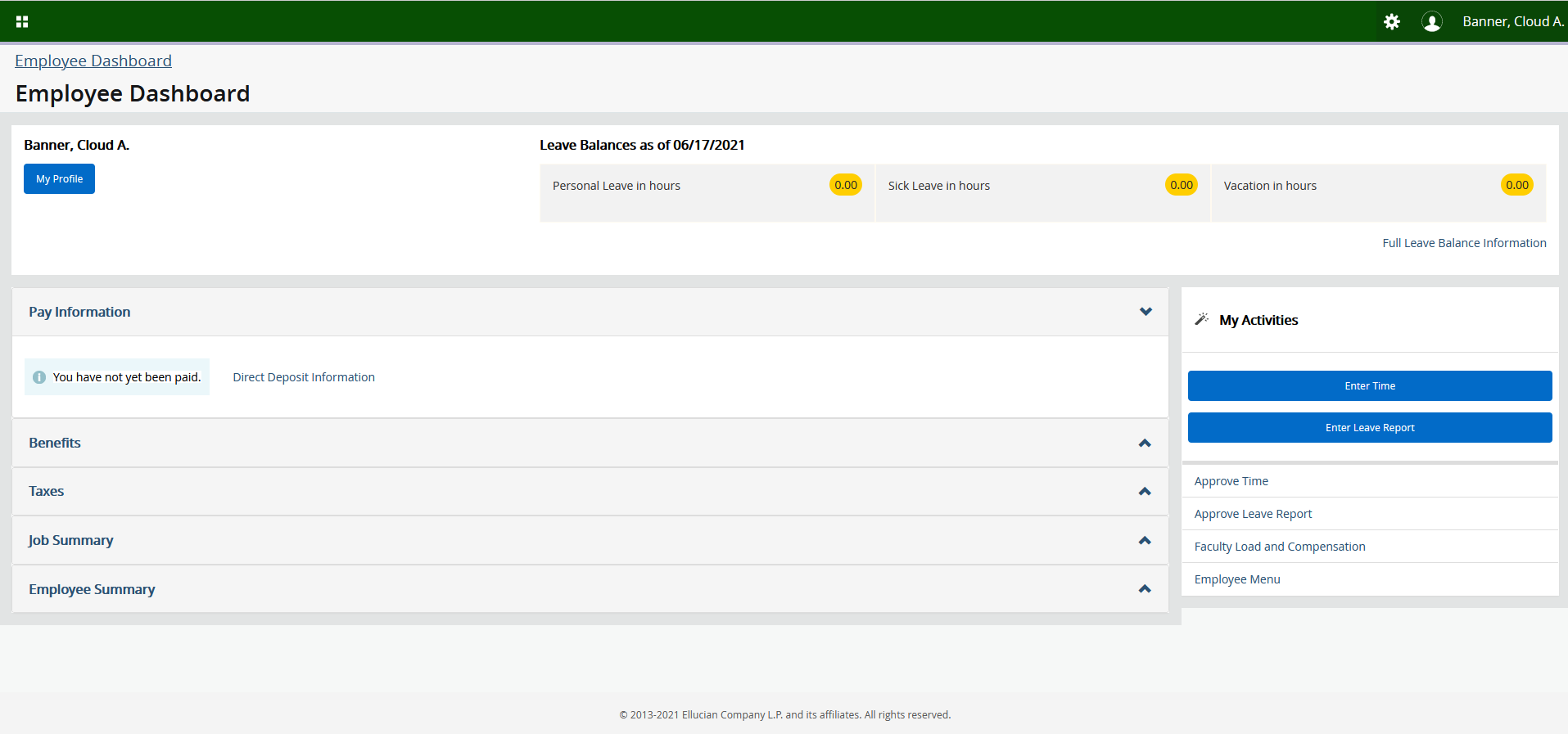 36
Click on the Conversation Cloud to see any comments that were made.
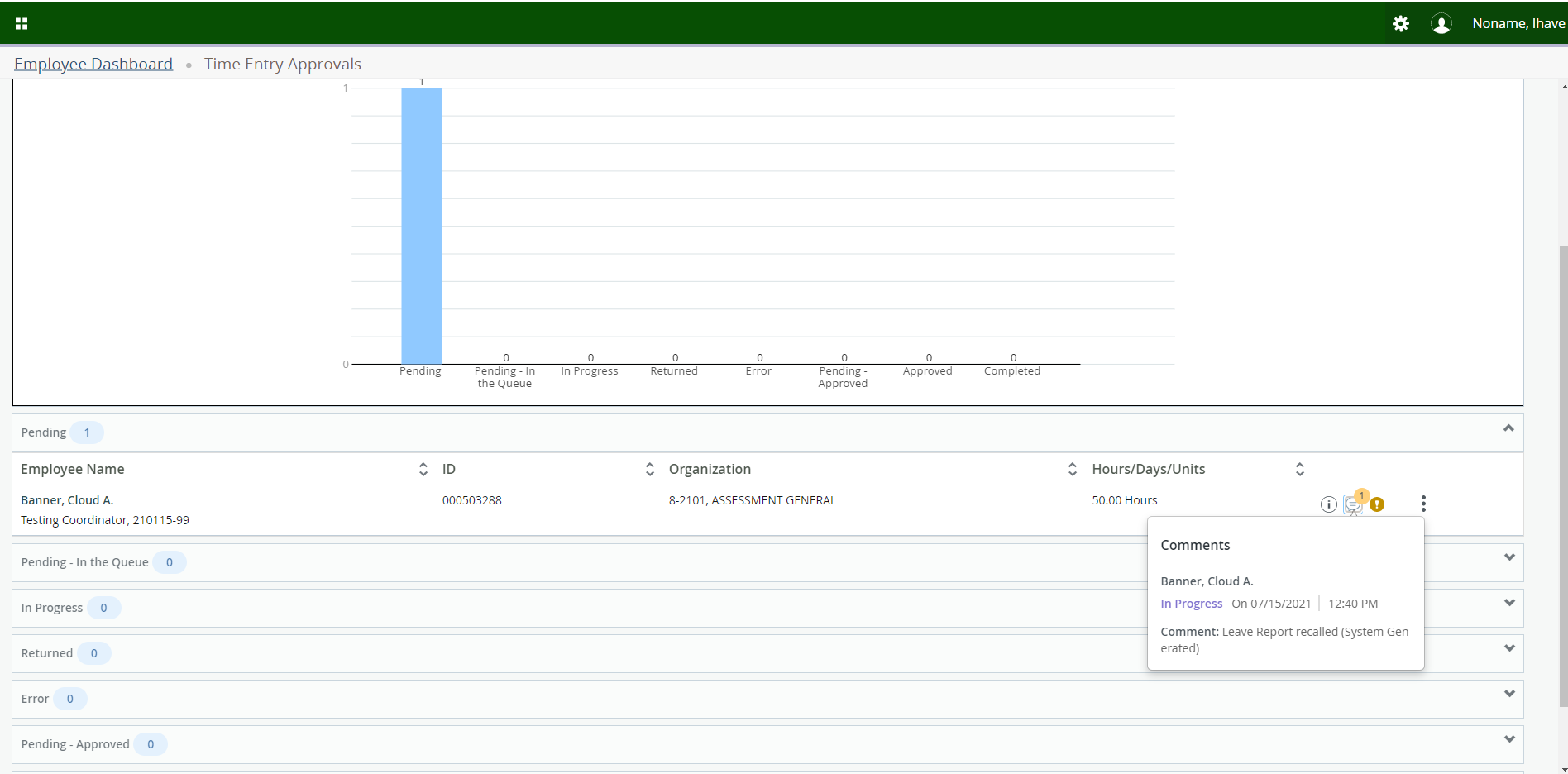 37
REPORTS
38
Click on Approve Leave Report on the Employee Dashboard.
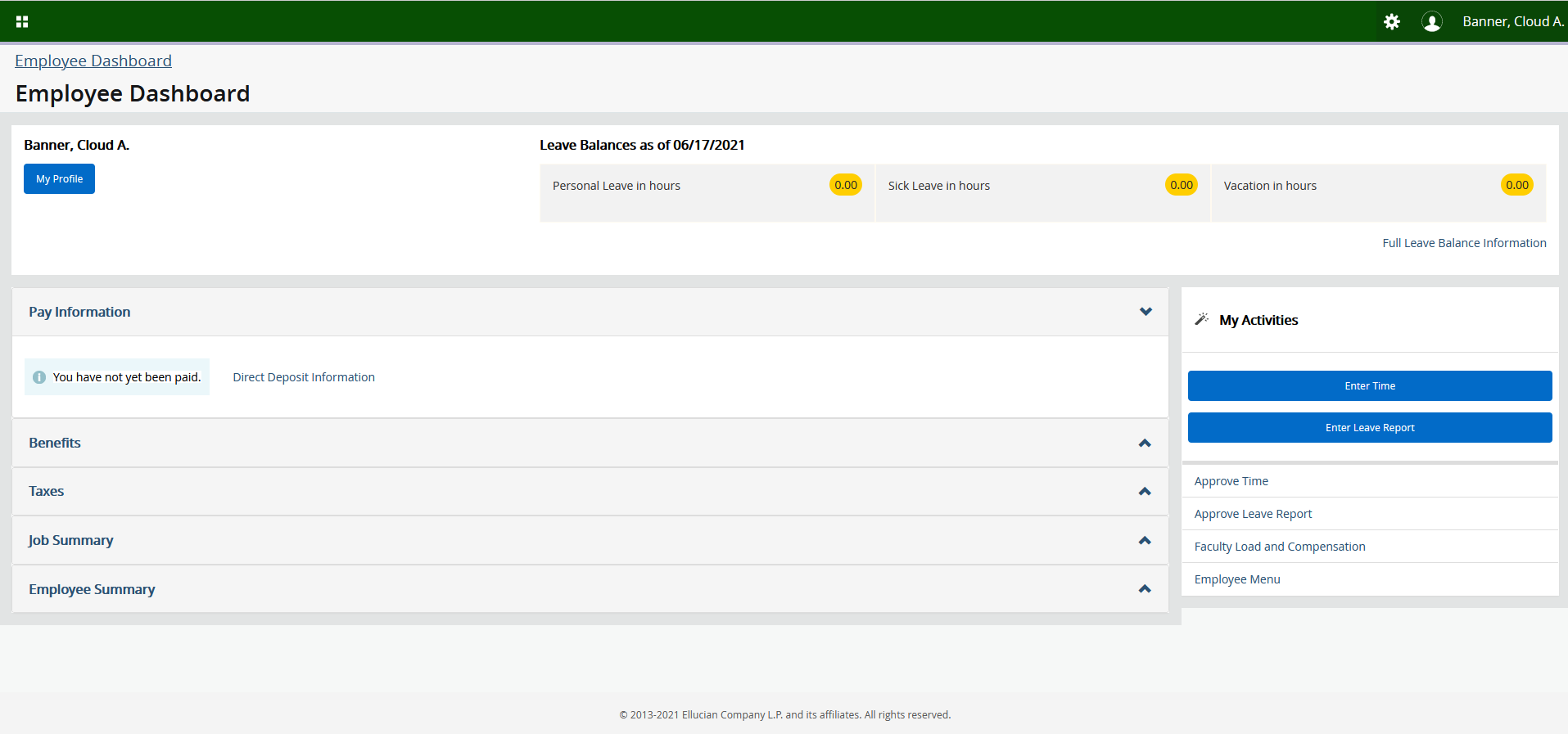 39
Click on Reports in the far right-hand corner.
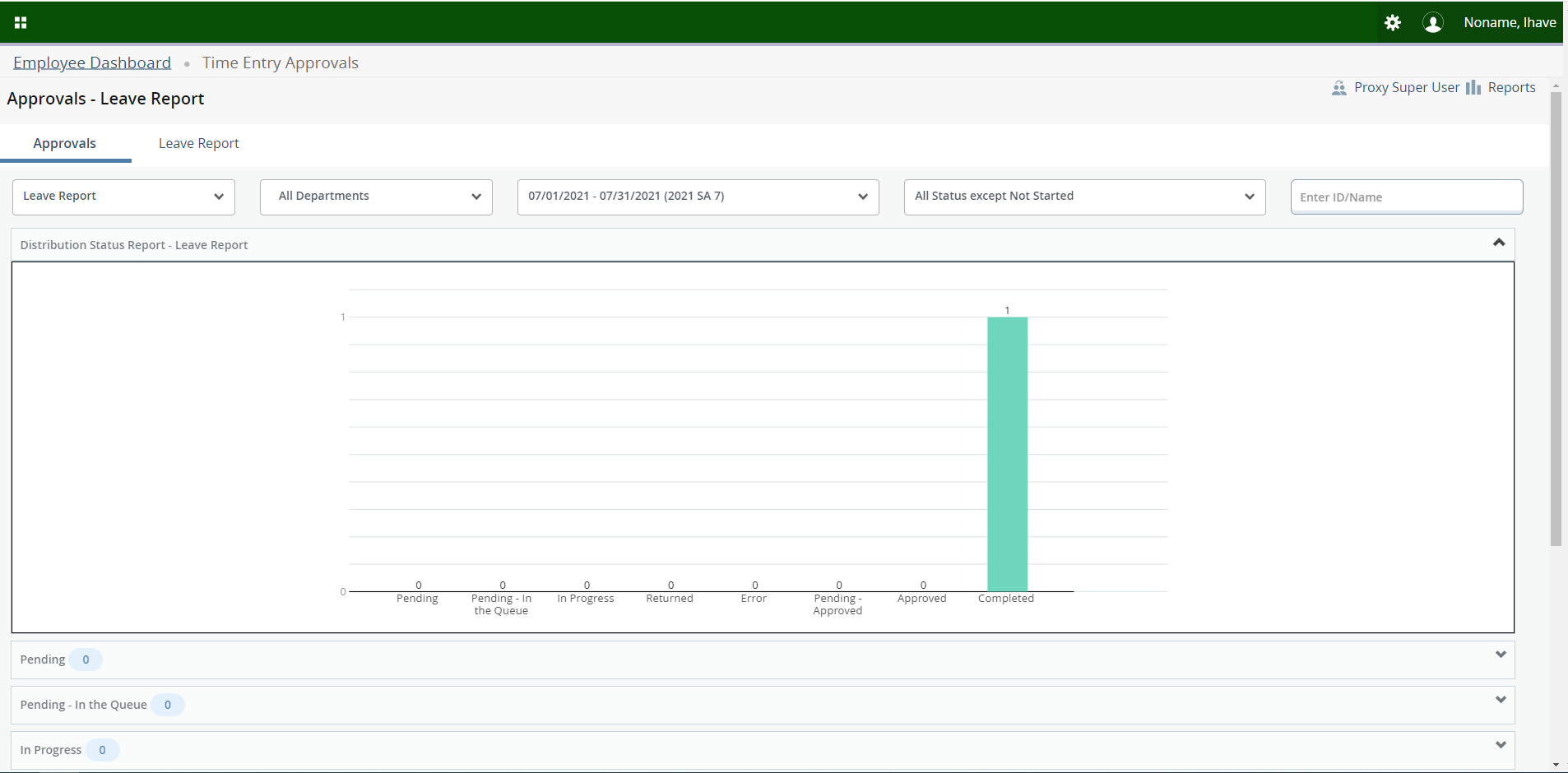 40
You can filter using the Caret Buttons or by manually entering information into the “Enter ID/Name Field” to select the information you want to view.
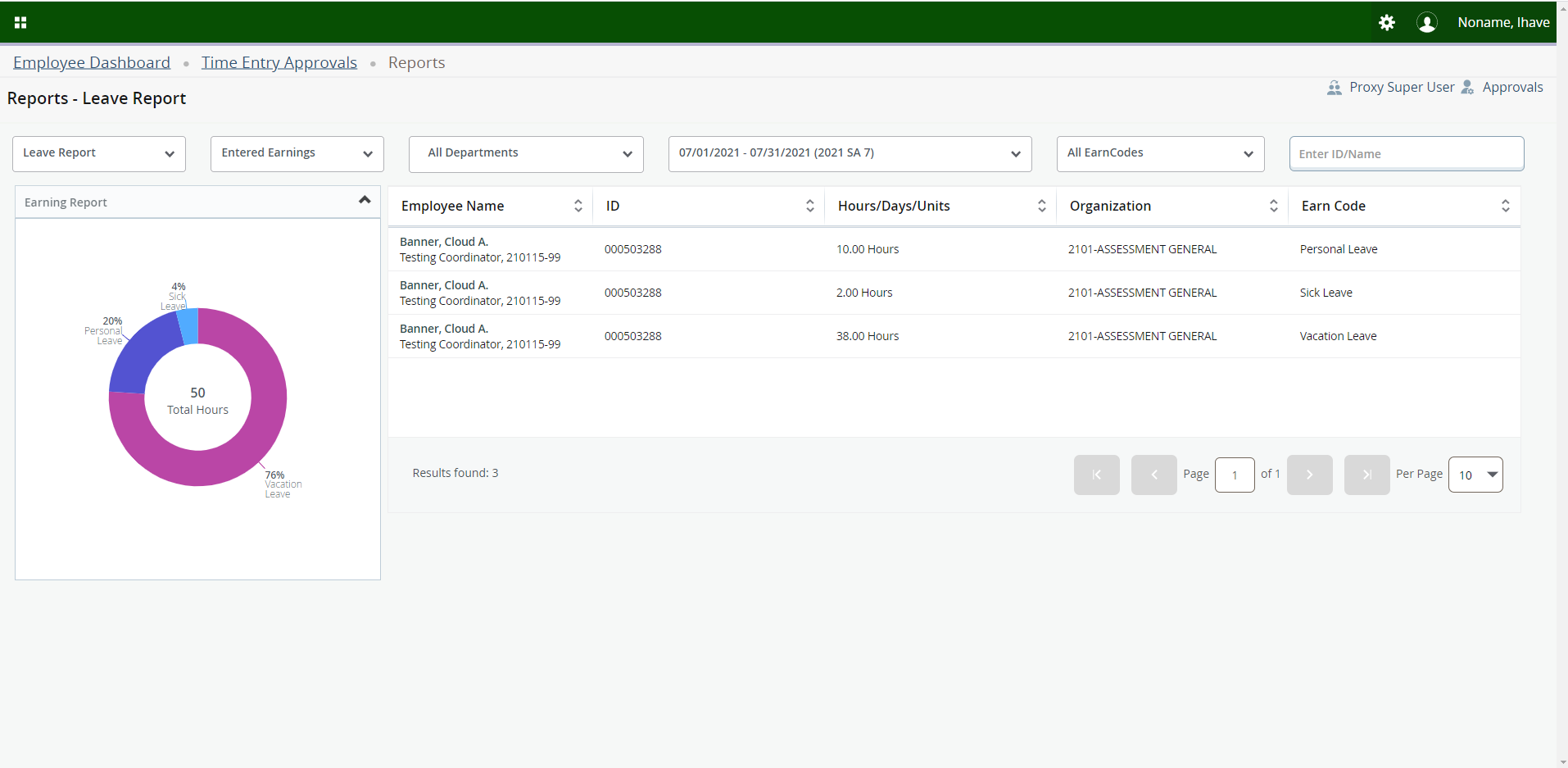 41
THANK 
YOU!
42